KARIÉROVÉ PORADENSTVÍ 2Mgr. Jiřina Juřičková
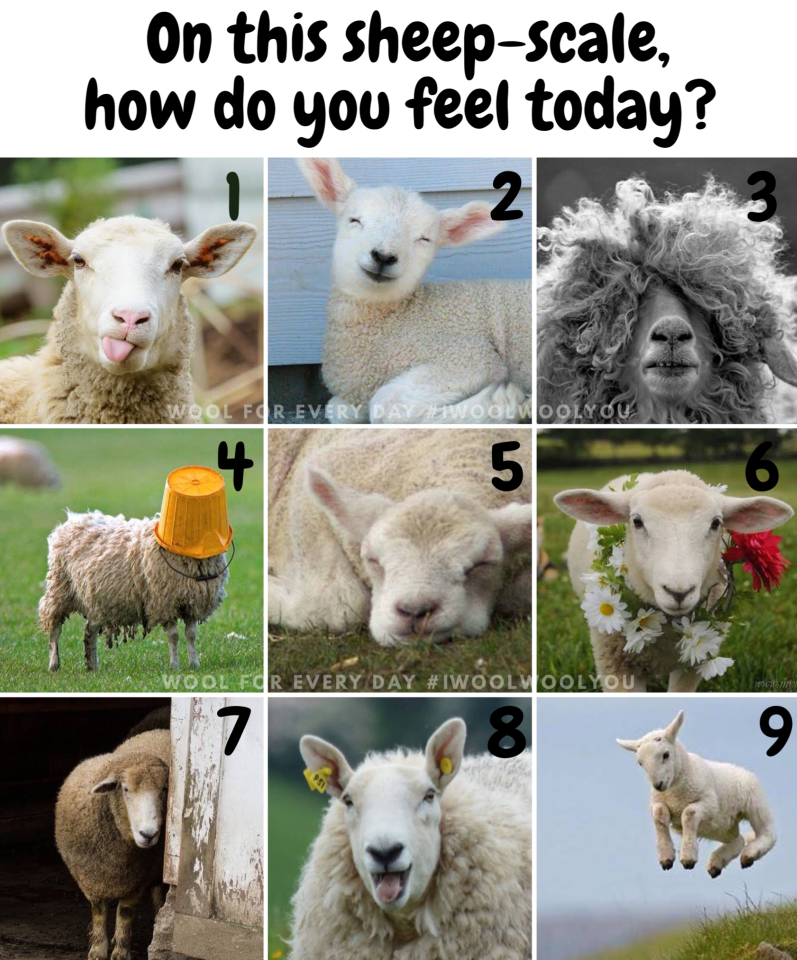 MINULOST, SOUČASNOST A BUDOUCNOST TRHU PRÁCE
trendy
62% povolání nebude, až se budou současné děti na ZŠ dostávat na trh práce
Co budou skutečně potřebovat?
komunikace
spolupráce
schopnost se sám učit

aktivity: 
zaniklá povolání
budoucnost povolání www.budoucnostprofesi.cz 
rodiče – exkurze, besedy… (prac. listy)
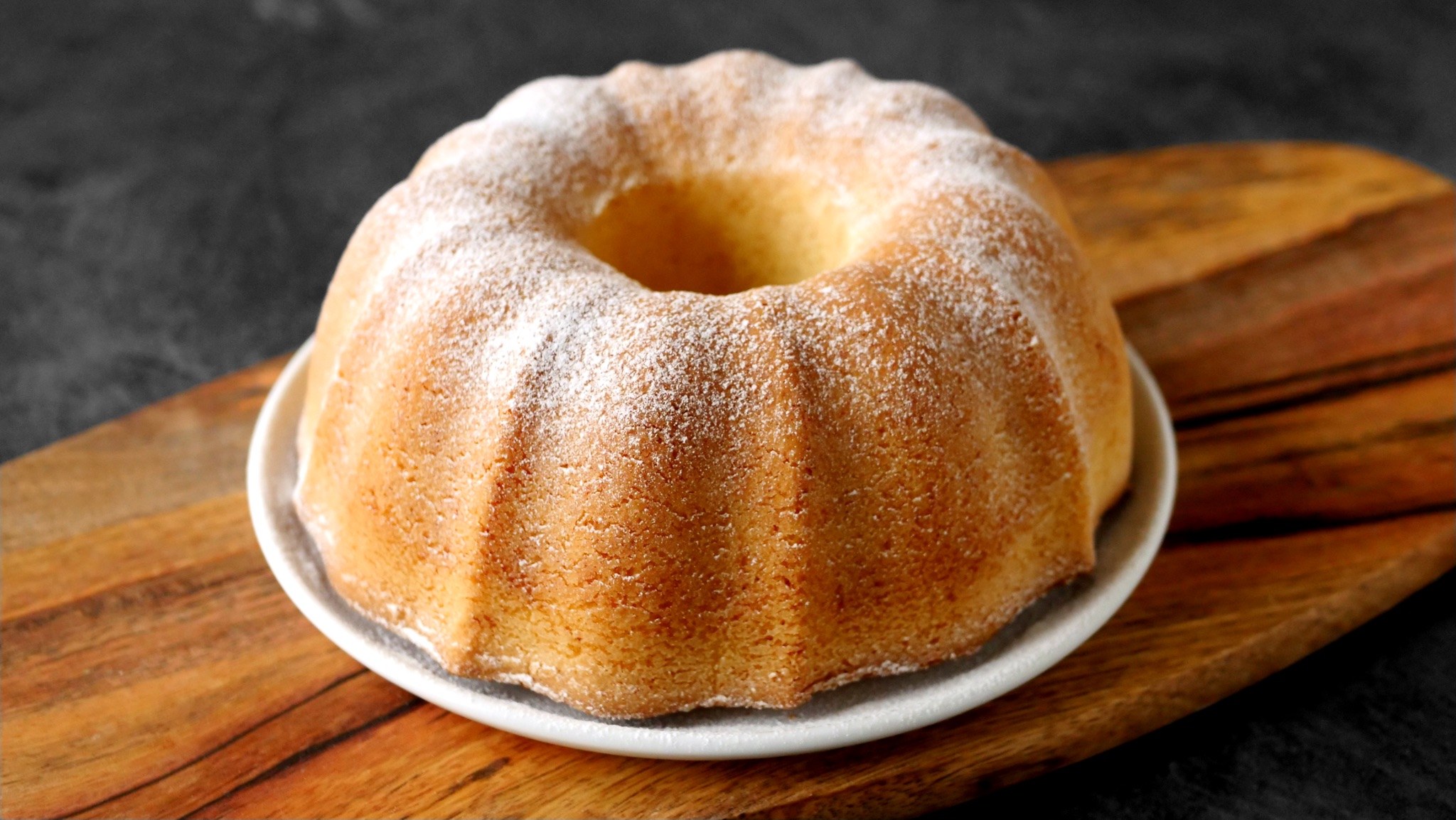 schéma, pracovní list k exkurzi, rozhovoru
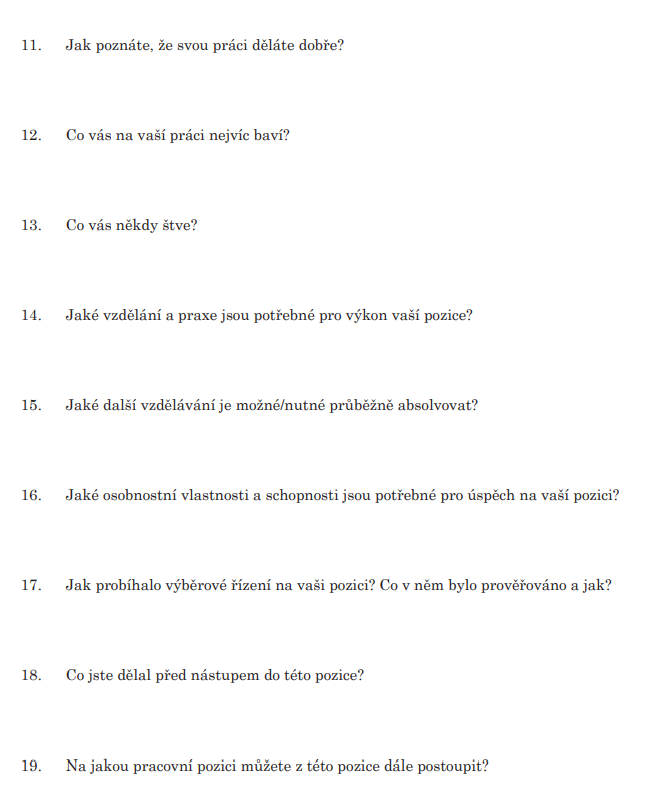 model CAREER MANAGEMENT SKILLS
v současnosti vnímán jako nosný, převzatý s dobrých zahranič.zkušeností (Norsko, USA)
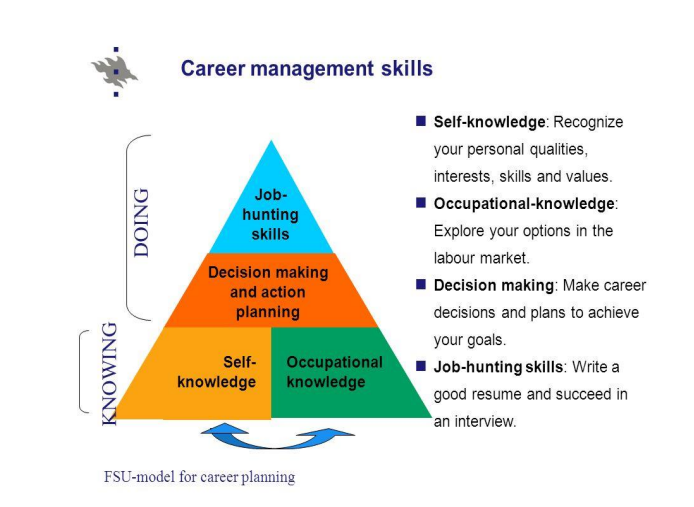 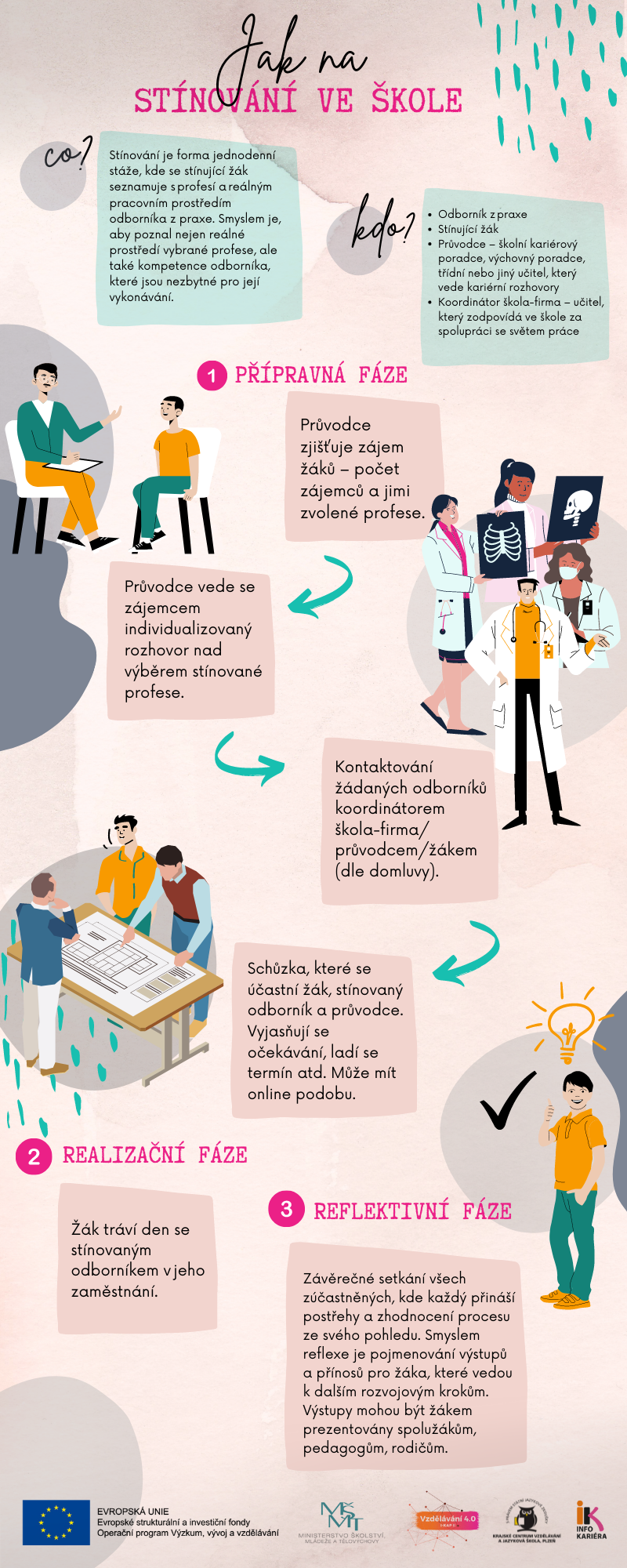 INFORMAČNĚ VZDĚLÁVACÍ STŘEDISKO PLZEŇSKÉHO KRAJE (příklad dobré praxe)
hlavní cena Národní ceny KP 2022 
projekt STÍNOVÁNÍ 
deník stínování DENÍK
velmi praktická metodická podpora škol – mapovací 
   návštěva ve škole, externě vedené skupinové programy 
   pro žáky, individuální poradenství žákům, semináře
   pro rodiče „Co z toho našeho kluka/naší holky bude?”
   metodické materiály 
		odkaz
C-Game: Hrou k první volbě povolání, Asociace výchovných poradců a NVF (Národní vzdělávací fond)
odkaz na hru
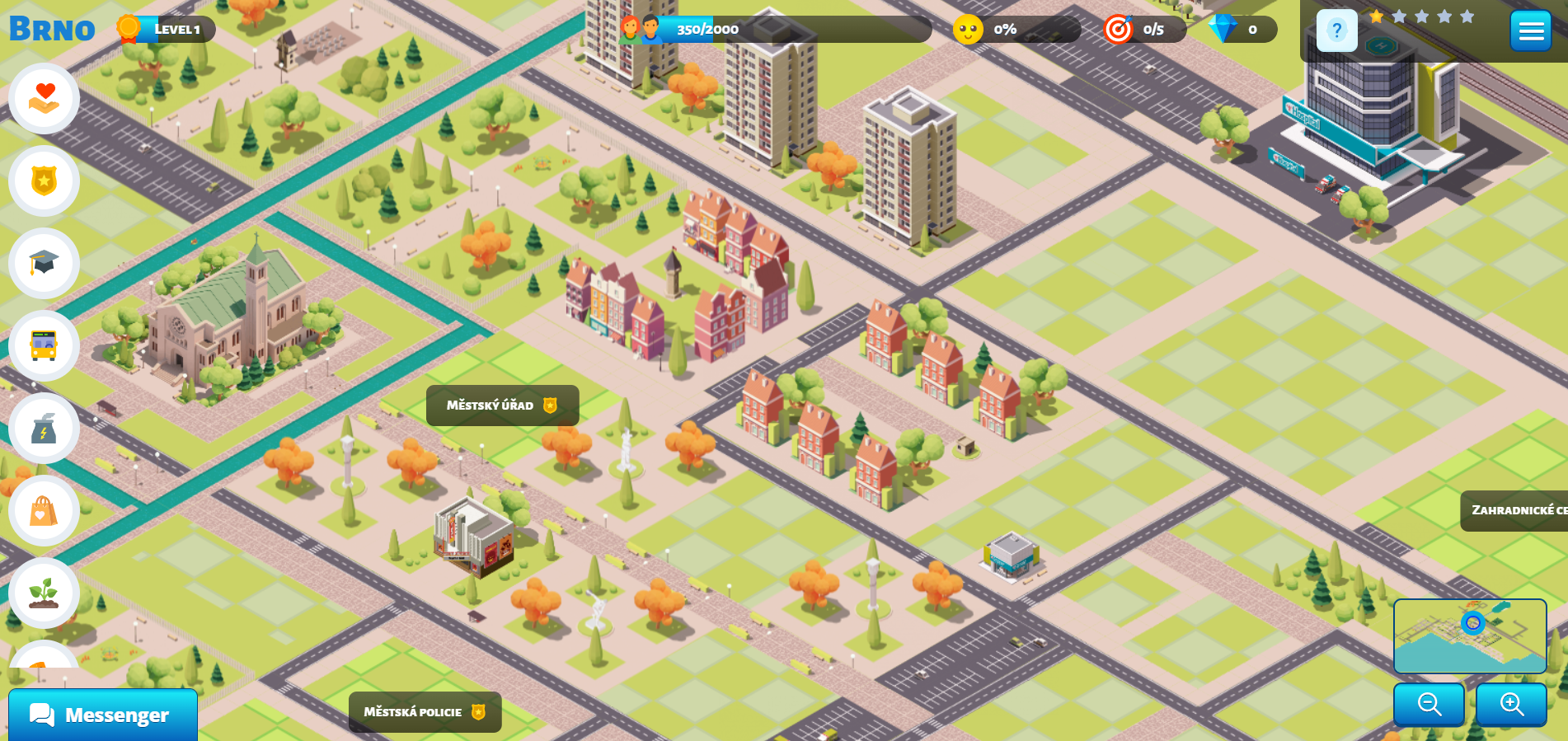 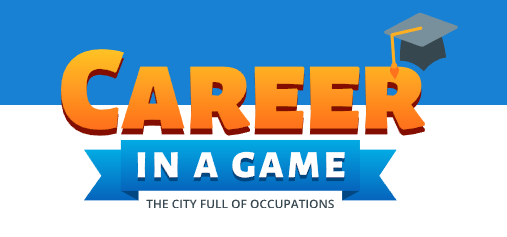 OBORY VZDĚLÁVÁNÍ V ČR
KP u žáků s SVP
právní rámec: 
  zákon č. 561/2004 Sb. o vzdělávání žáků s SVP 
  školský zákon č. 82/2015 Sb.
  vyhláška č. 72/2005 Sb. o poskytování poradenských služeb ve školách a   
  školských poradenských zařízeních

 subjekty: SPC, PPP, ŠPP, lékař
o to větší význam zájmů žáka, vztah k němu
menší důraz kladen na testování předpokladů, spíše individuálně vedený proces hledání
stejná pravidla PZ, jen nárok na úpravy (samostatná učebna, časový limit, úprava textových materiálů, kompenzační pomůcky, přítomnost AP) – rozhoduje ŘŠ na základě doporučení ŠPZ
obory E: navazují na osnovy ZŠ praktické, určeny pro žáky s LMP, doporučení
příklady škol
ÚKOLY VÝCHOVNÉHO PORADCE
obecně vymezené vyhláškou  č. 72/2005 Sb. Vyhláška o poskytování poradenských služeb ve školách a školských poradenských zařízeních
(standartní činnosti výchovného poradce)

systematická informační činnost vztahující se k tématu
koordinace informační činnosti třídních učitelů  + metodická podpora
informování žáků a ZZ – o možnostech využití služeb, o organizač.postupech, obecně i práce s výchovnými a výukovými obtížemi
poskytování individuálních konzultací žákům a ZZ
spolupráce se ŠPZ (školní poradenské pracoviště vs. školské poradenské zařízení) – děti s SVP (směřování, platnost doporučení, podklady pro školy např. obory E – doporučení)


Za svoji činnost odpovídá řediteli školy.
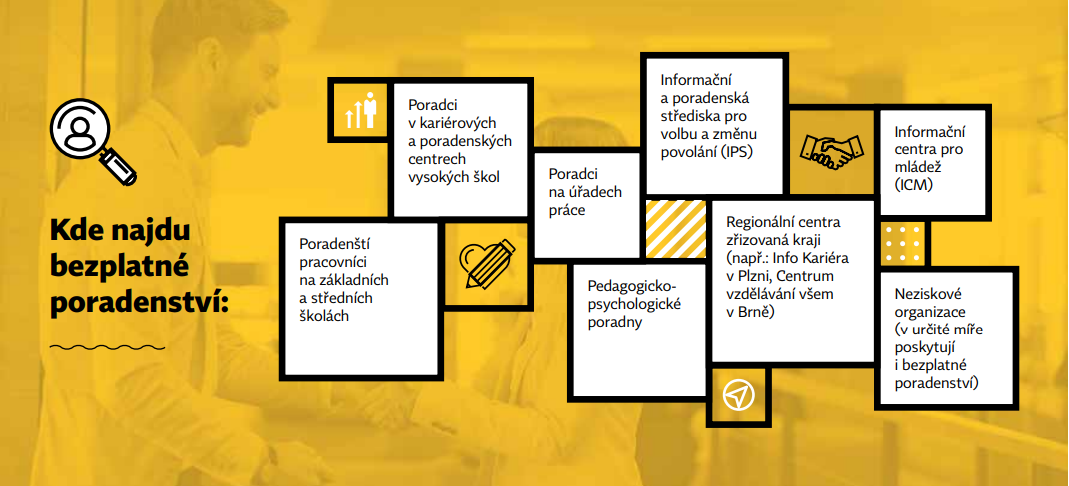 NÁRODNÍ SOUSTAVA POVOLÁNÍ
MPSV – www.nsp.cz

 2 165 popsaných povolání a jejich specializací, včetně přesných názvů pro obě pohlaví
 charakteristika, pracovní činnosti, potřebná kvalifikace, kompetenční požadavky, zátěže a rizika, mzdy, propojení na volná místa

 klasifikace více než 27 tis. kompetencí vztažených ke povoláním

odborné znalosti a dovednosti
digitální kompetence
obecné dovednosti
měkké kompetence
PŘIJÍMACÍ ŘÍZENÍ – praktické informace
přihlášky do 1.3. 2023 / s talent. zkouškou do 30.11. 2022
1. kolo přij. řízení 2 přihlášky, obory s talentovkou navíc, může vzít zpět
tiskopisy
jednotné PZ (13.+14.4., 17.+18.4.), 2 pokusy
nemocný – do 3 dnů omluvit příslušnému ŘŠ – náhradní termín v květnu
možnost tzv. školní PZ
do 31.1. 2023 ŘŠ zveřejní kritéria přijetí a hodnocení (PZ se musí podílet na výsledku min. 60%, u sport. gymnázií 40%) + zdravot. způsobilost
kde není PZ – do 30.4. vyrozumění
kde je PZ – do 2 dnů od zveřejnění Centrem pro zjišťování výsledků vzdělávání
další kola přij. řízení k naplnění kapacity školy – oznamuje Krajskému úřadu – ten zveřejňuje přehled volných míst
do 10 prac. dnů žák potvrzuje nástup odevzdáním zápisového lístku – poté zaniká
u cizinců bez školy vydává zápis.lístek Krajský úřad, na jehož území se hlásí
odvolací řízení – 3 prac.dny od doručení

pozn. festival středních škol BVV – není, náhradou www.vyberskoly.cz – online srovnávač, podrobné profily škol, videa, online konzultace na objednání – videonávod
uchazeči UK
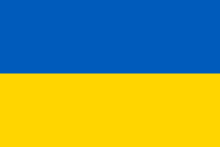 opatření MŠMT platné od 27.10. 2022

na žádost může být prominuta PZ z českého jazyka – znalost potřebná pro studium se může ověřit rozhovorem
na žádost může test z matematiky konat v UK jazyce
školní PZ na žádost možná v UK jazyce nebo 25% času navíc + překladový slovník
Pozn. Kariérní centrum MU pro studenty z UK MU (zvláštní uznání Národní ceny KP 2022)
KOUČOVACÍ PŘÍSTUP
inspirací i v KP 
                                  poradenský přístup vs. koučovací přístup










otevřené konstruktivní otázky, naslouchání, práce s tichem 
respekt
kreativita
sebeuvědomění
zodpovědnost za plánování budoucnosti
kroky k cíli – ne minulost, ale budoucnost (minulost jen jako zdroj zlkušenosti)
tzv. poradenství zaměřené na řešení (Solution Focused Approach, SFA) – z terapeutického směru Steve de Shazer + Kim Berg

Úkolem kariérového poradce je podpořit klienta v dovednosti činit svá vlastní zodpovědná rozhodnutí.
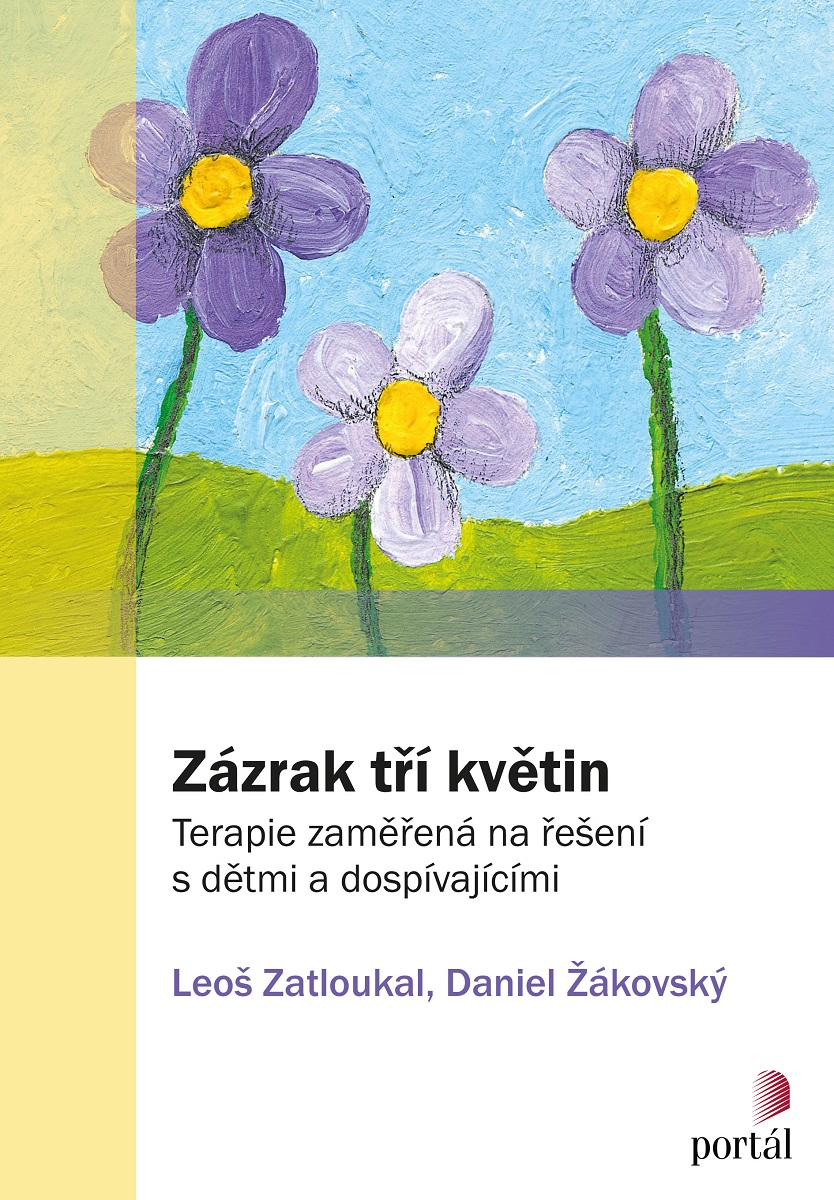 subjekt je expertem
motivuje
provází
pomáhá s orientací, cíli, kroky…
edukuje
doporučuje
mentoruje 
pozice experta
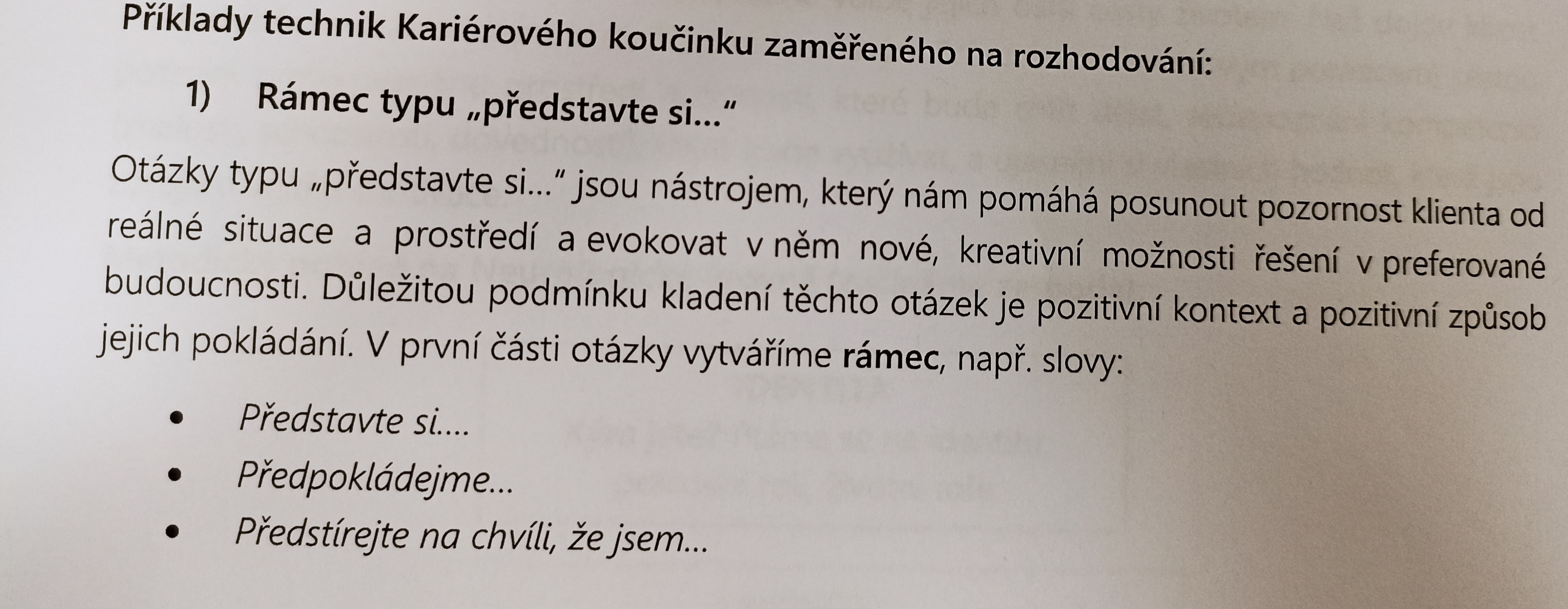 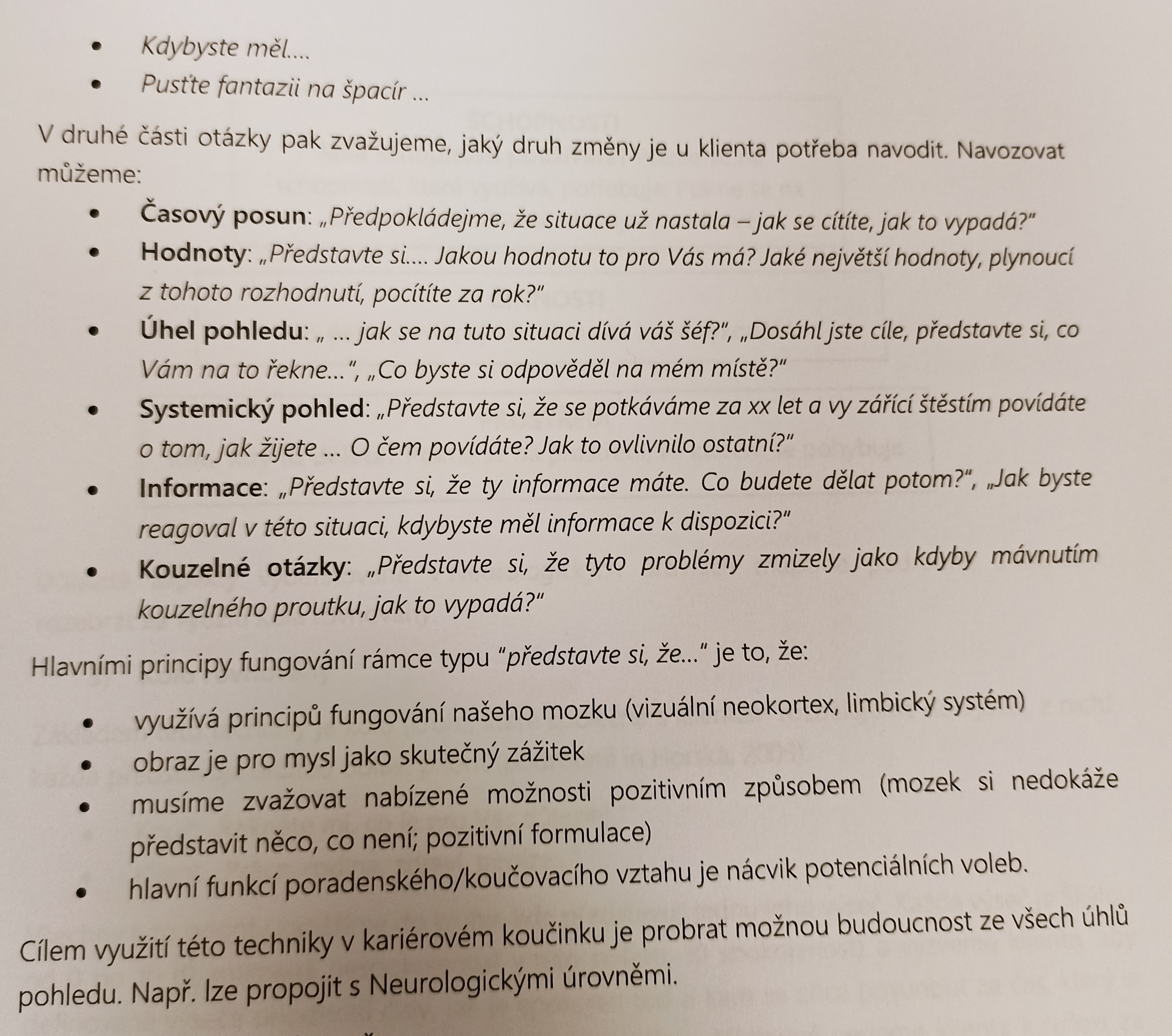 ukázka-Europas (pod NPI)
StartID aplikaci si vytváří portfolio a firmy jim podle něj mohou nabídnout ideální brigádu, praxi, stáž či exkurzi video
ukázka-Coumim (od Euroguidance)
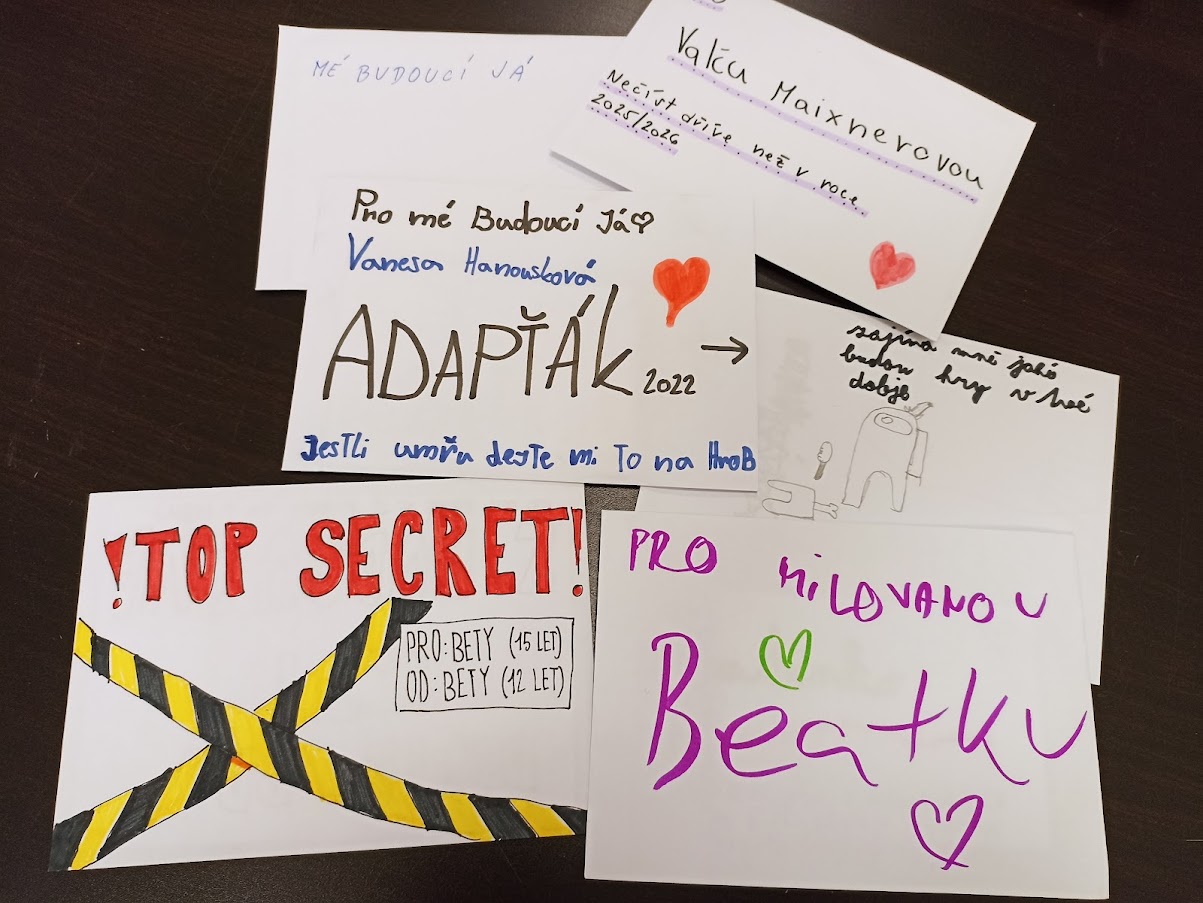 KARIÉROVÝ STROM
dle PhDr. Sylvie Navarová
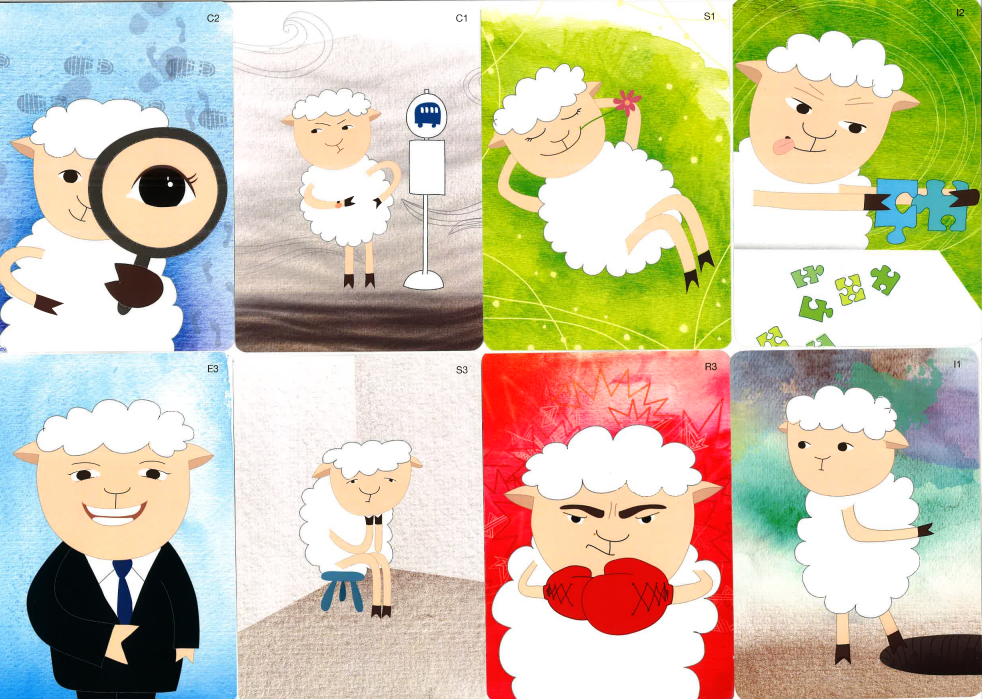 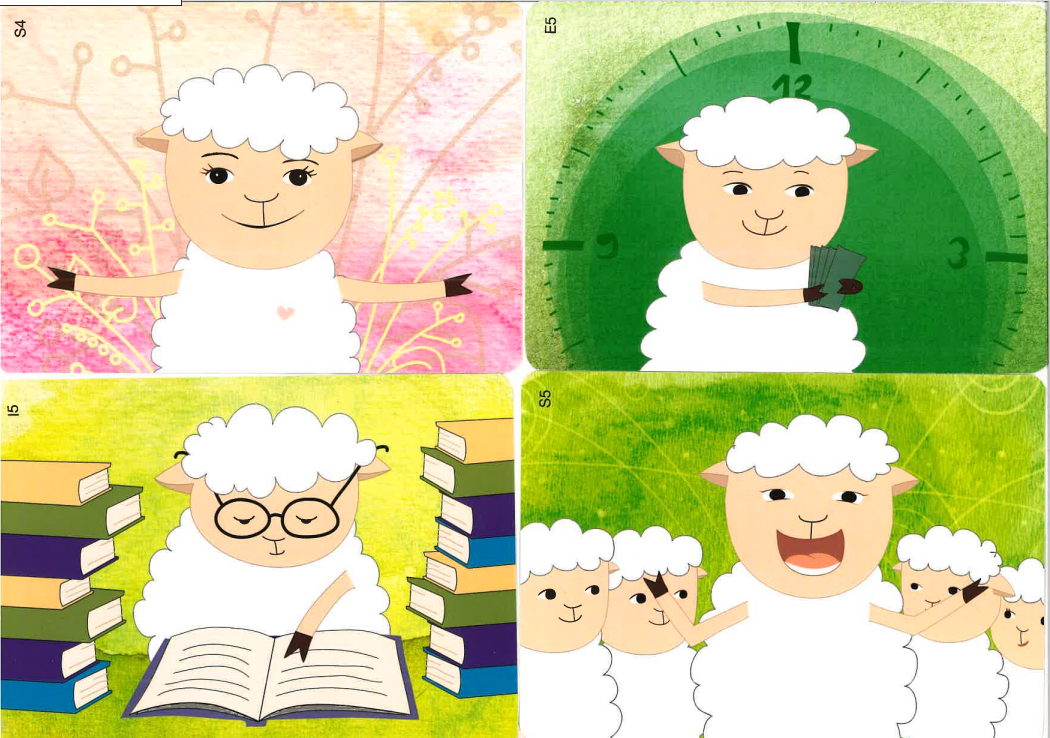 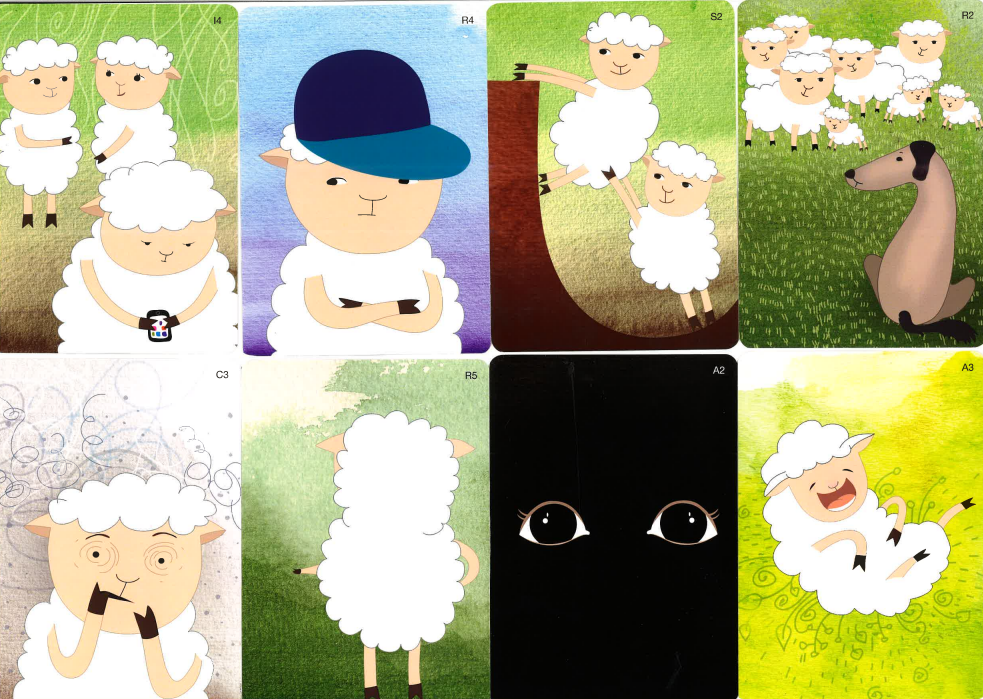 karty
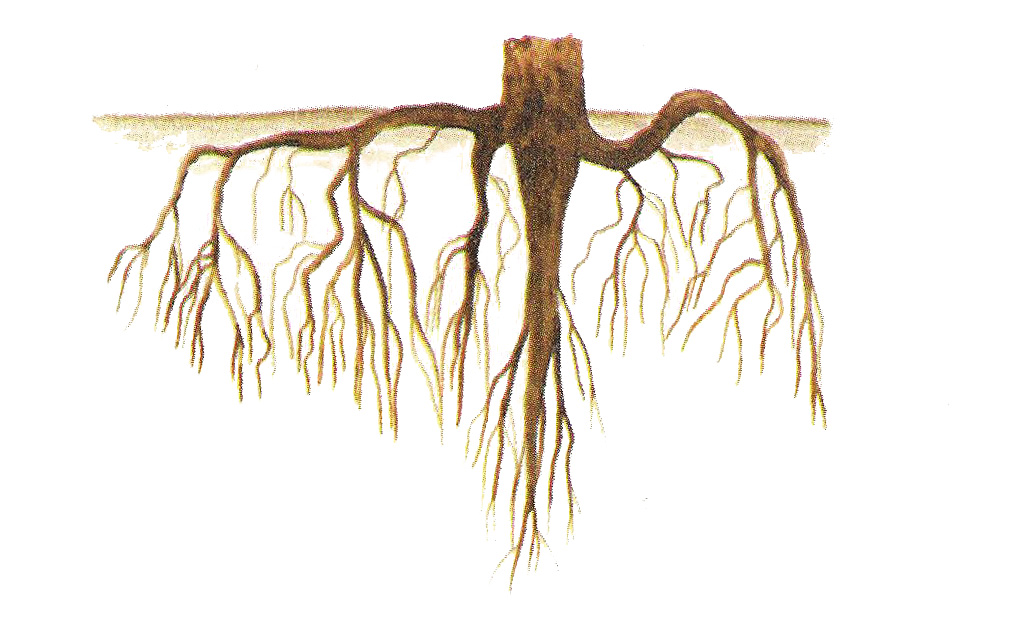 karty
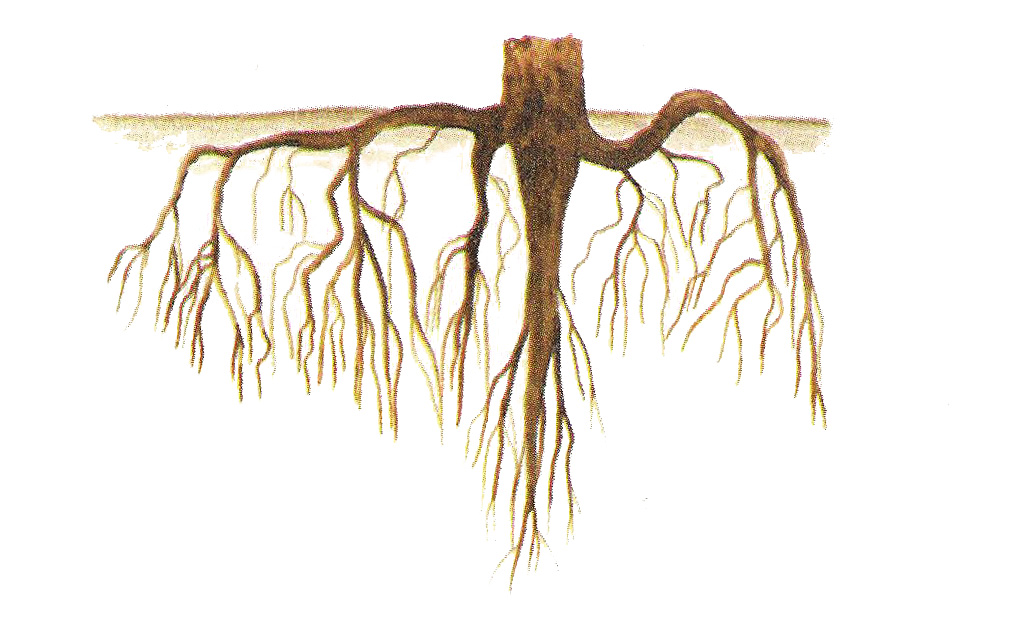 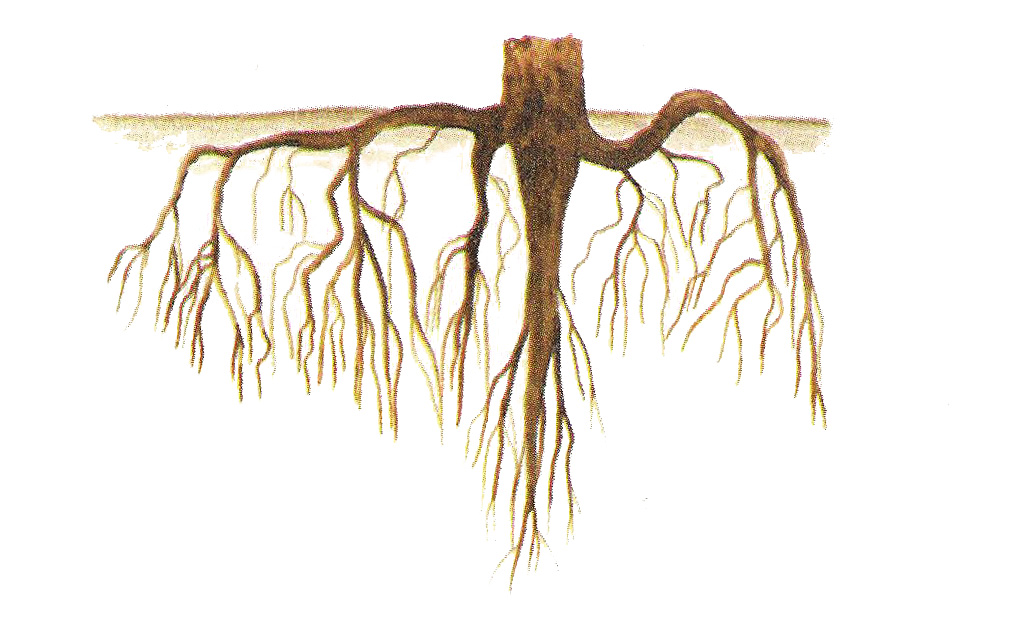 OSOBNOSTNÍ TESTY
Zdroj: https://www.poradcevpk.cz/page/prakticke_pomucky_pro_vyuku_volby_povolani
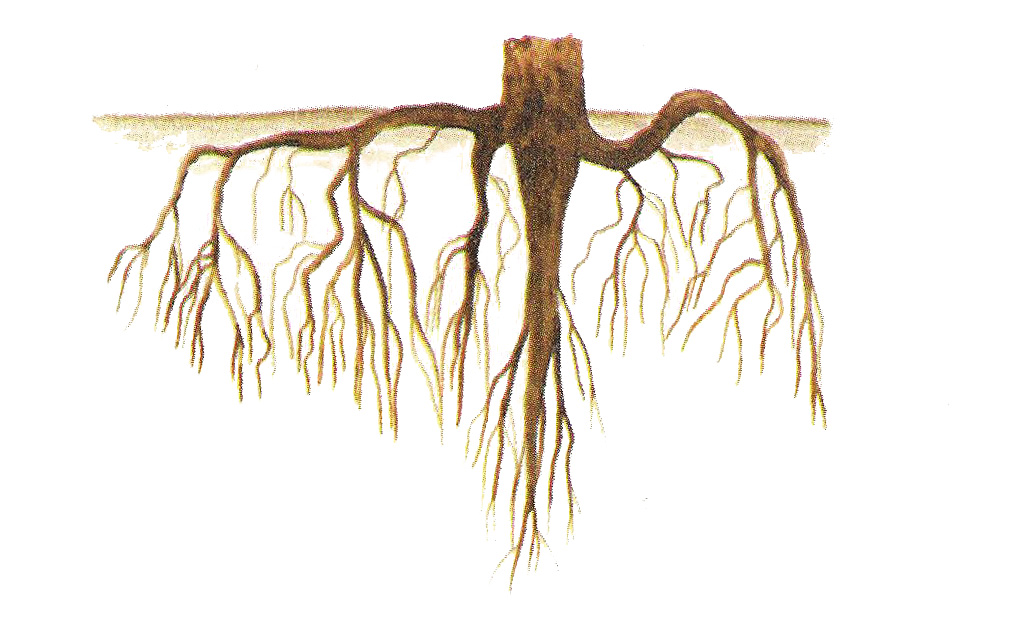 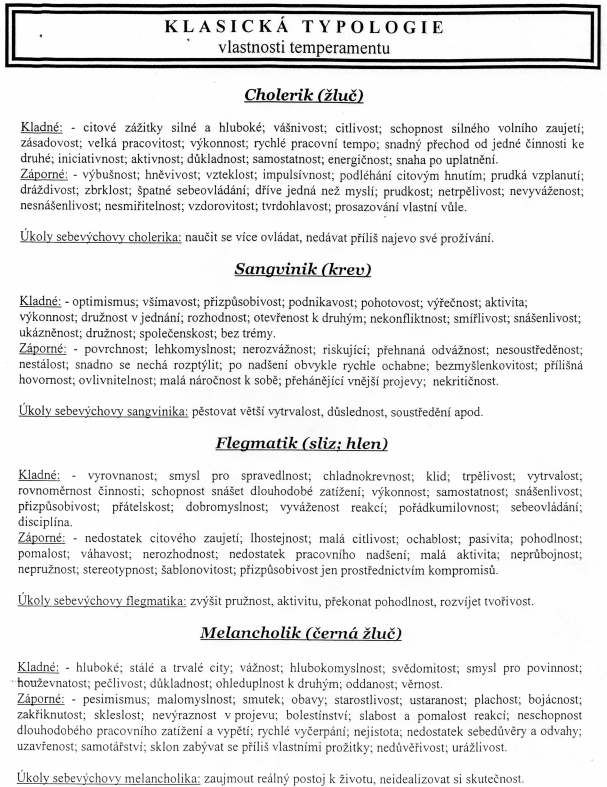 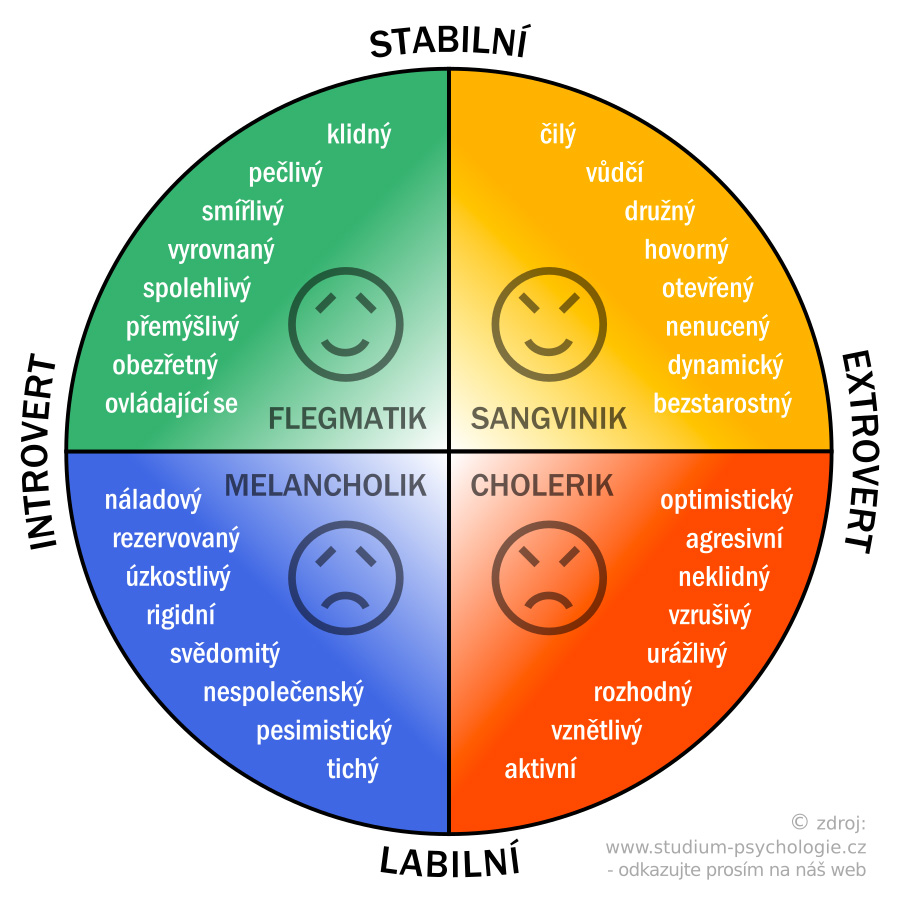 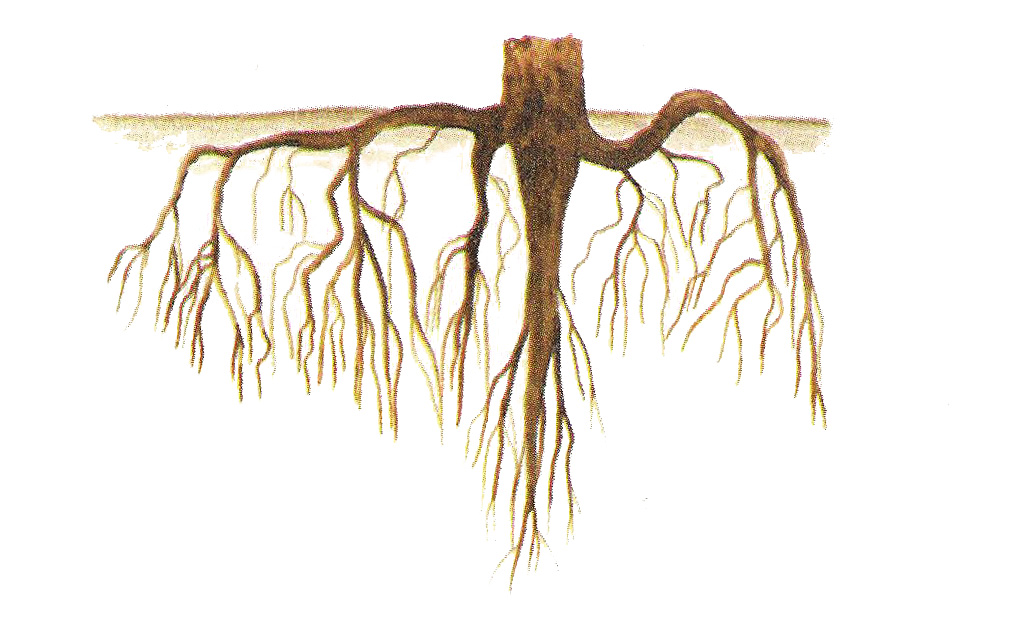 vzájemná zpětná vazba
zpětná vazba od těch, kdo mě znají 
aktivita Reklama na spolužáka
hra SMS
jedna nebo více
Jaká je podle tebe moje dobrá vlastnost? V čem si myslíš, že jsem dobrý? Jaké jsou podle tebe mé silné stránky?
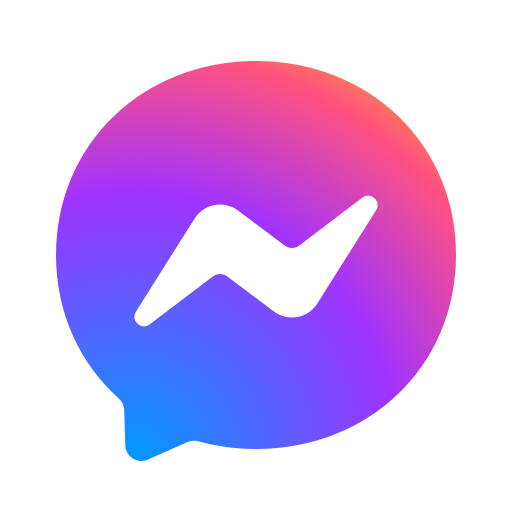 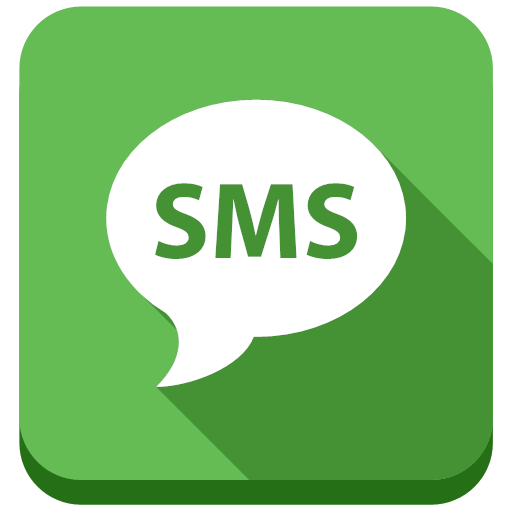 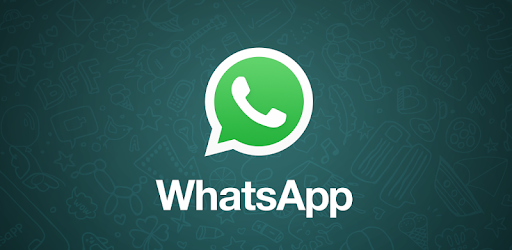 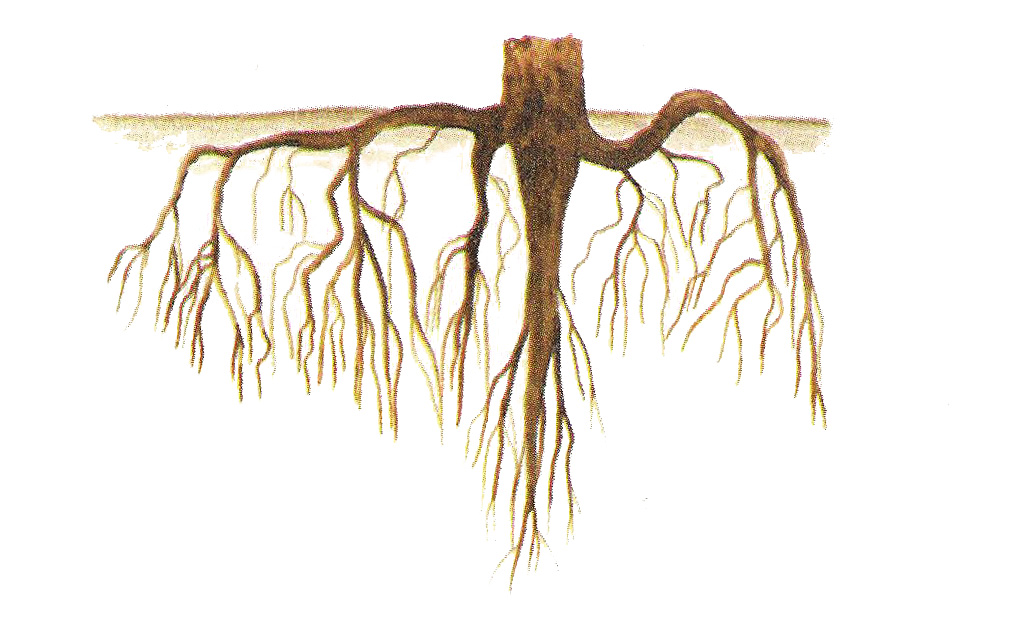 Co by tě mohlo živit, kdyby ses odstěhoval na jiný konec světa?
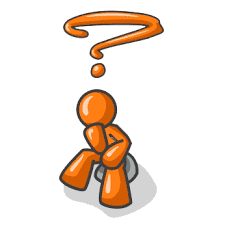 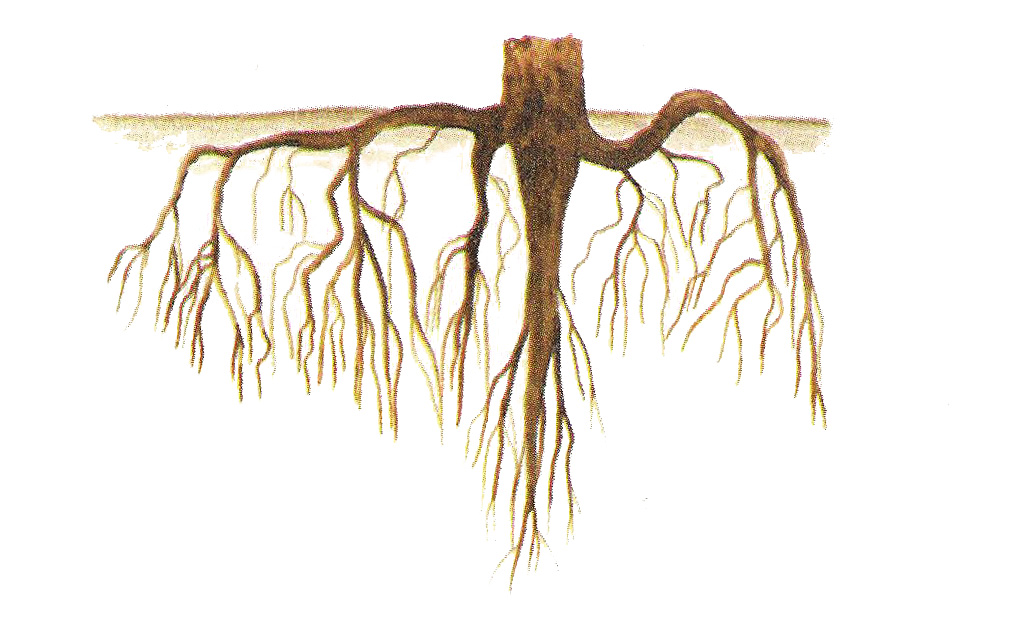 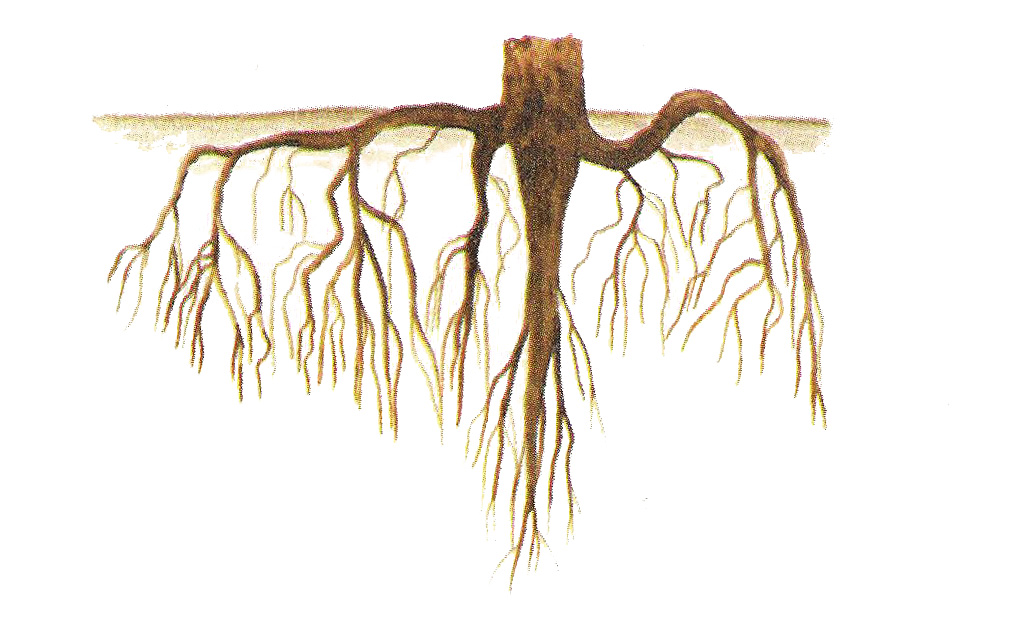 TWI – Transition-To-Work InventoryZájmový dotazník k volbě budoucího povolání
96 otázek – pozor na porozumění!
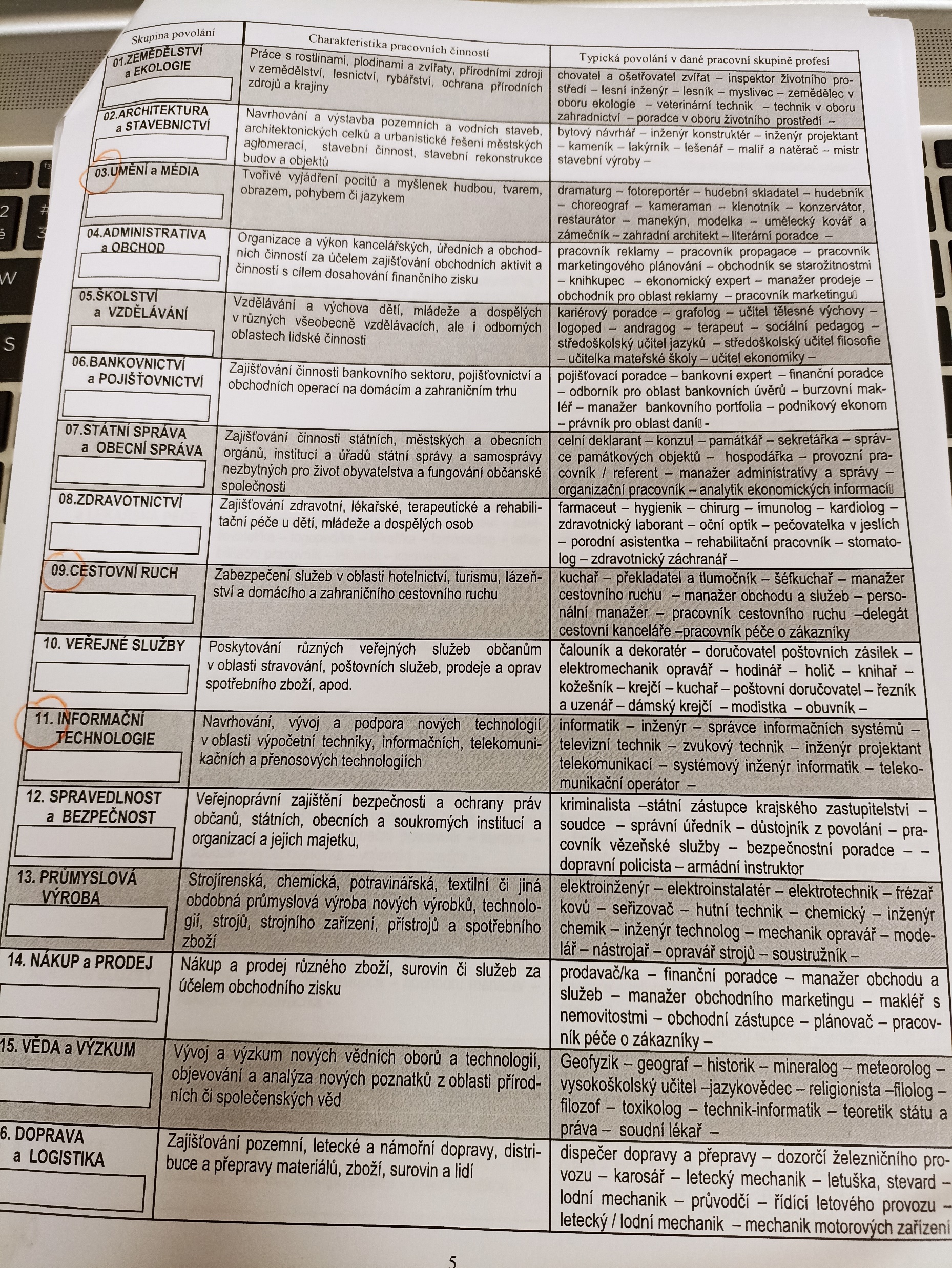 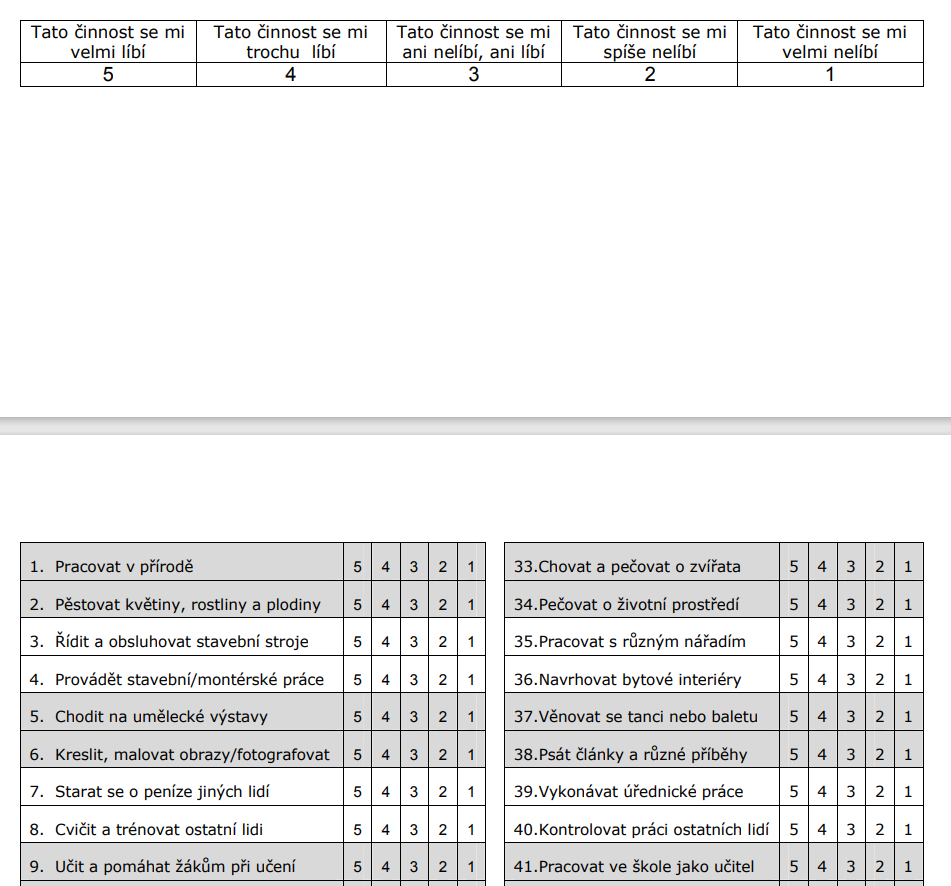 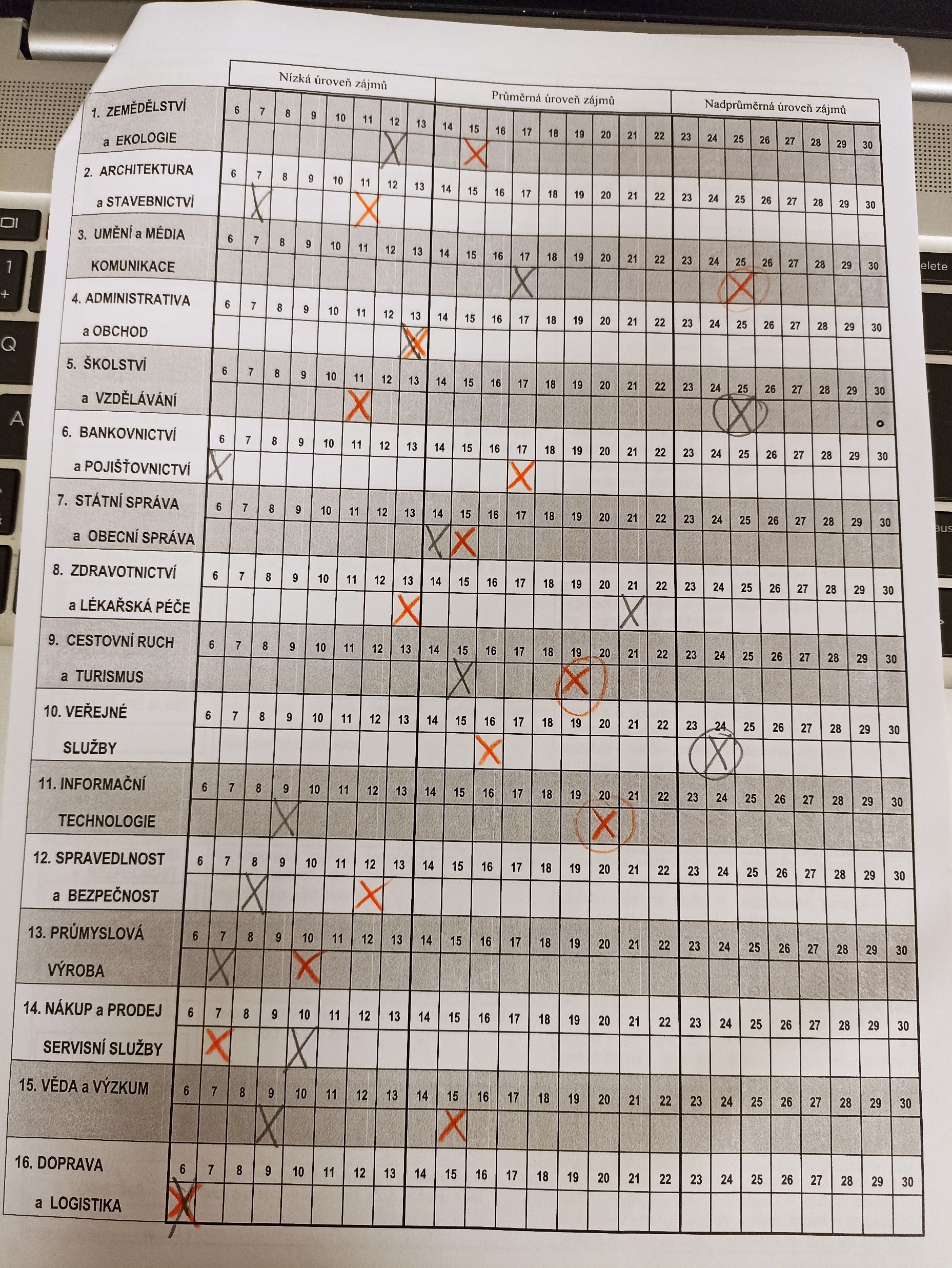 RIASEC
asi nejznámější teorie v KP – dlouhodobě využívaná, modifikovaná… 
karty ovečky
testy v různých modifikacích
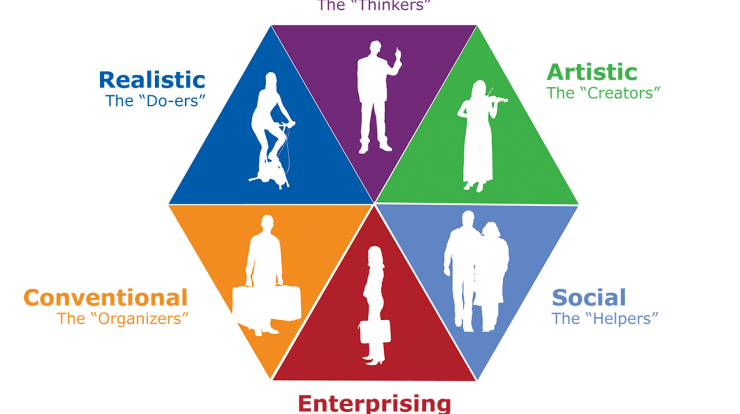 videa RIASEC
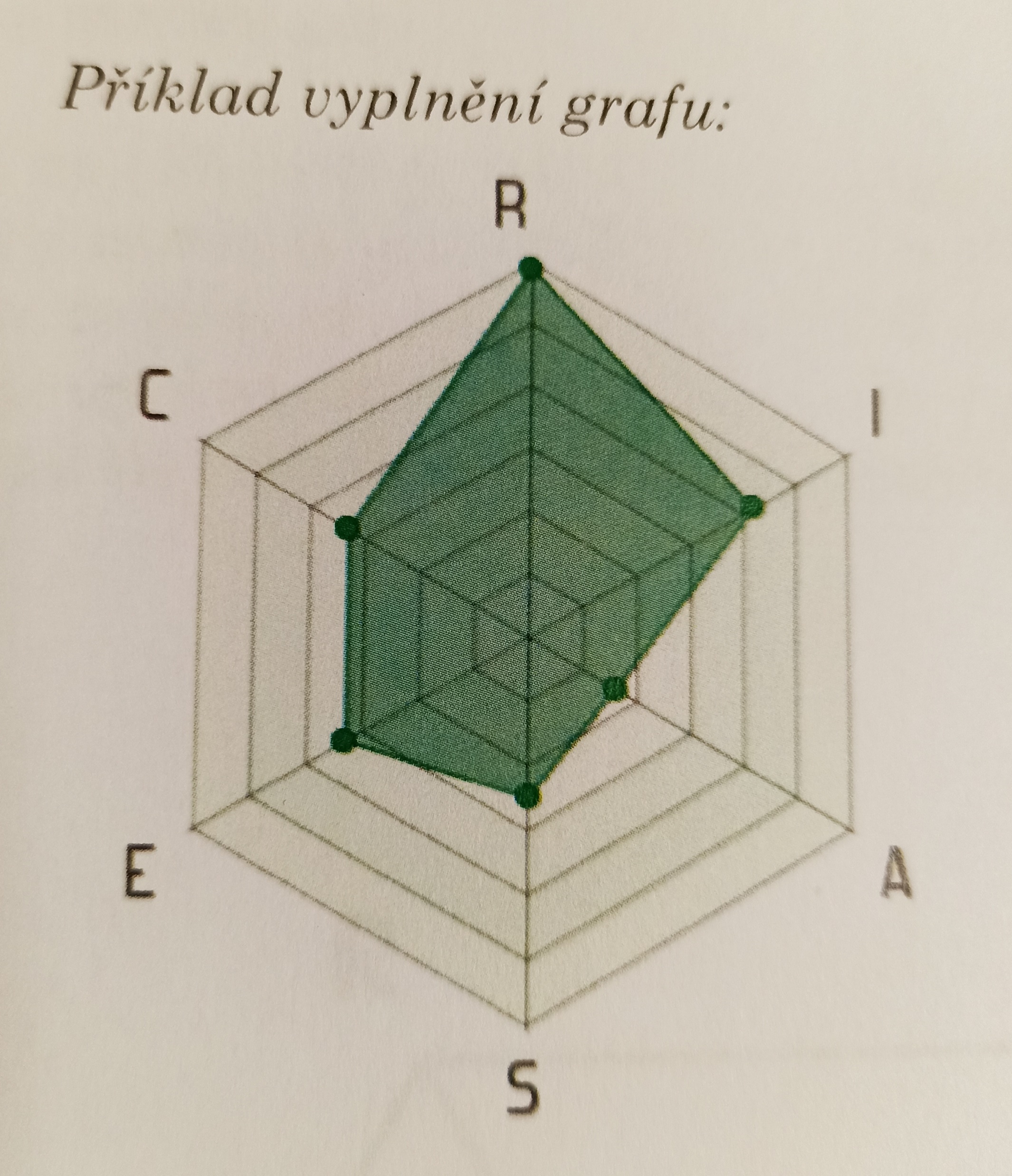 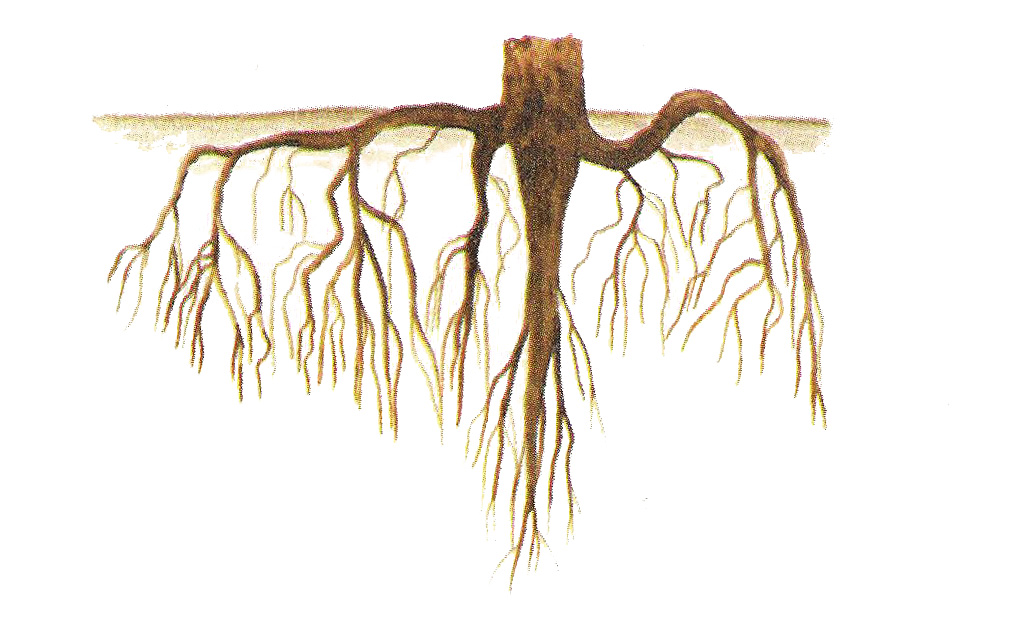 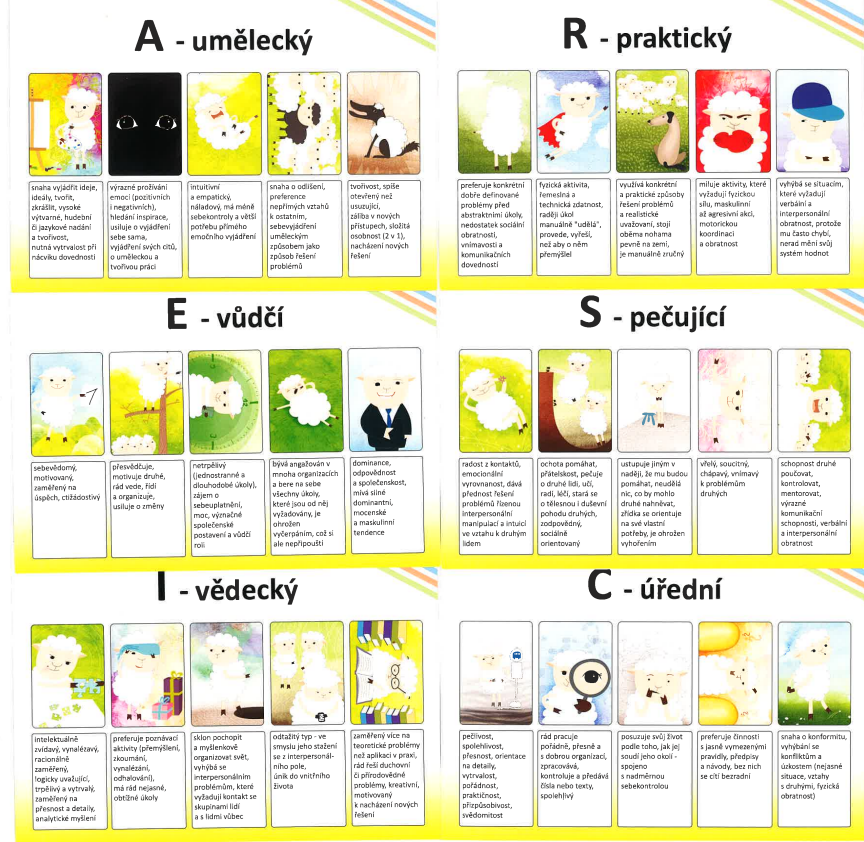 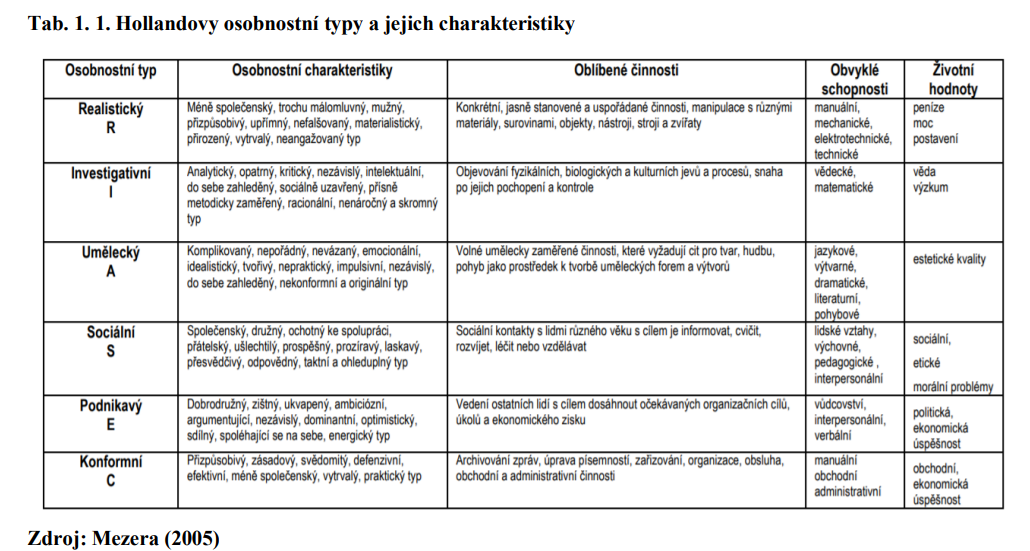 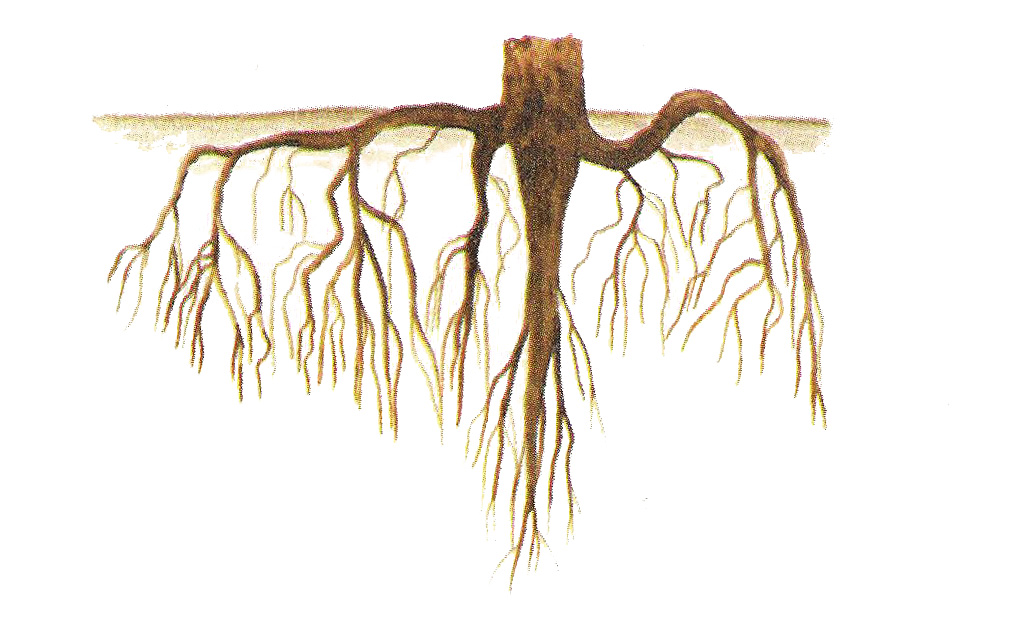 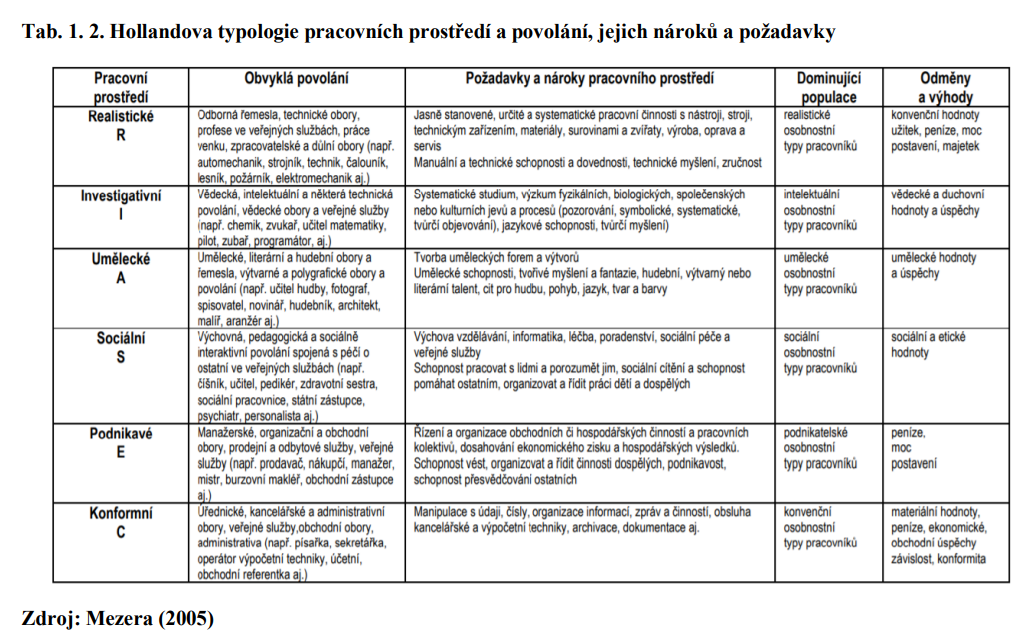 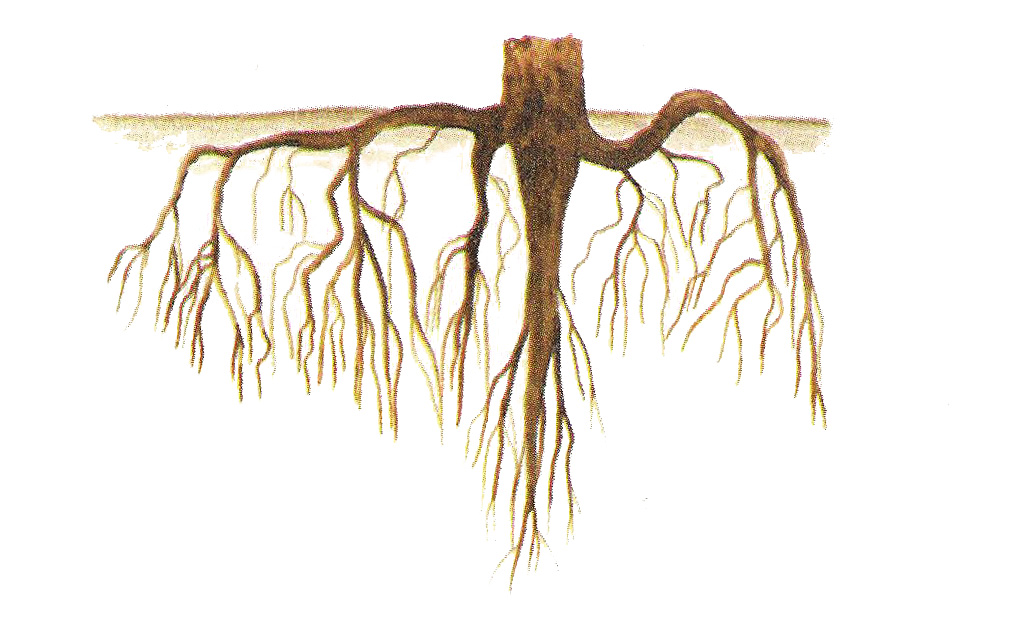 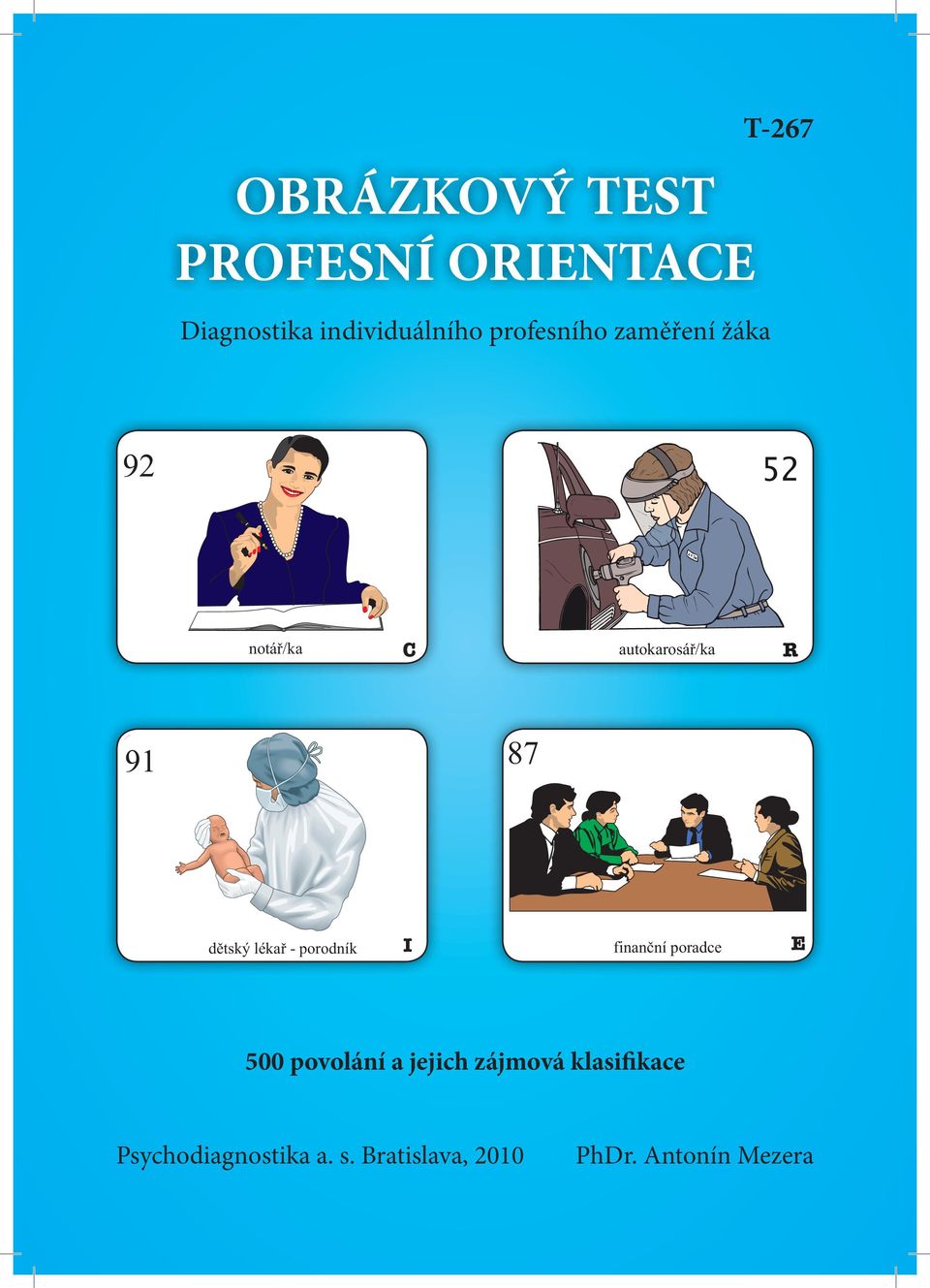 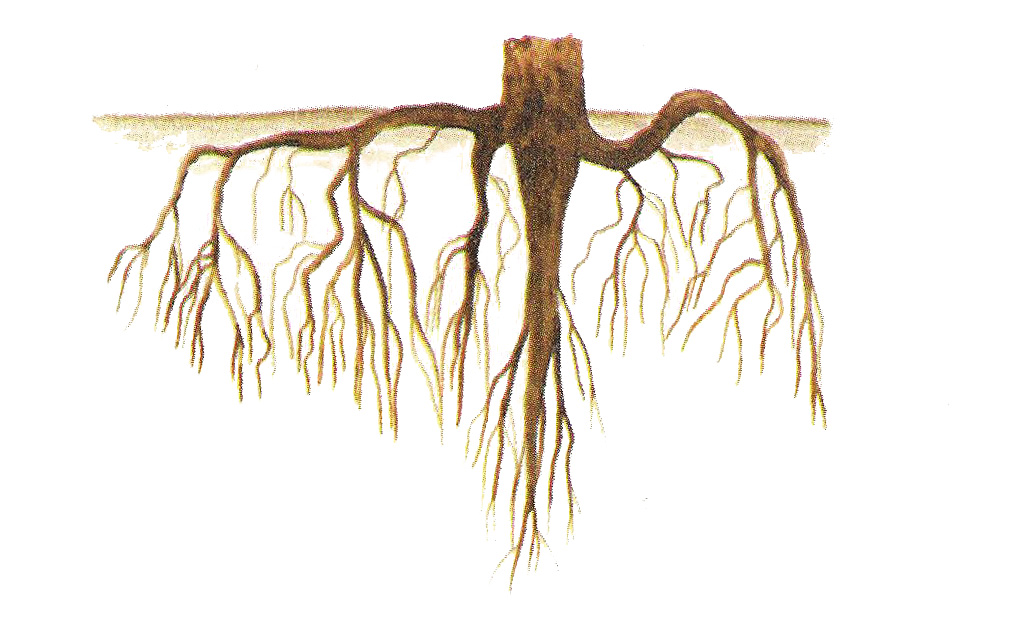 Holland párty
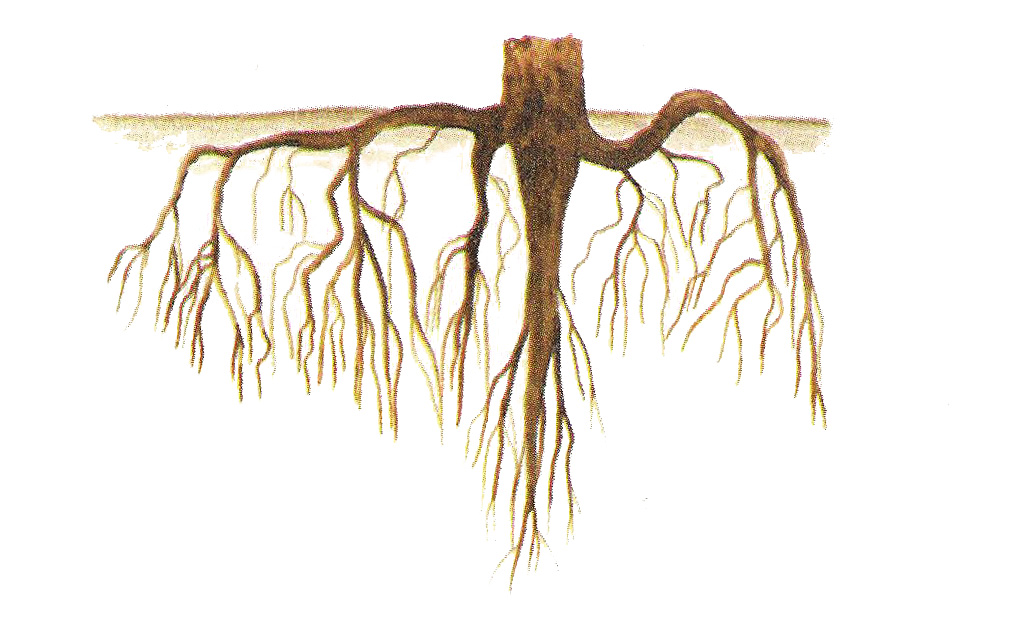 MOTIVACEpříklady aktivit
staň se poradcem
cvičení Demotivovaný pedagog - lístečky

práce s modelovými příběhy ve skupinách
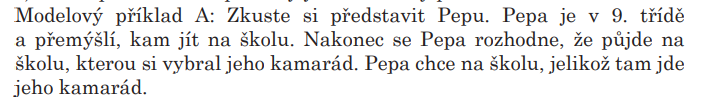 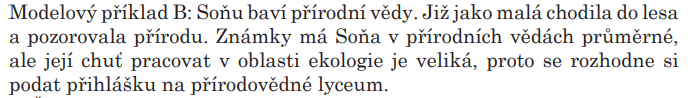 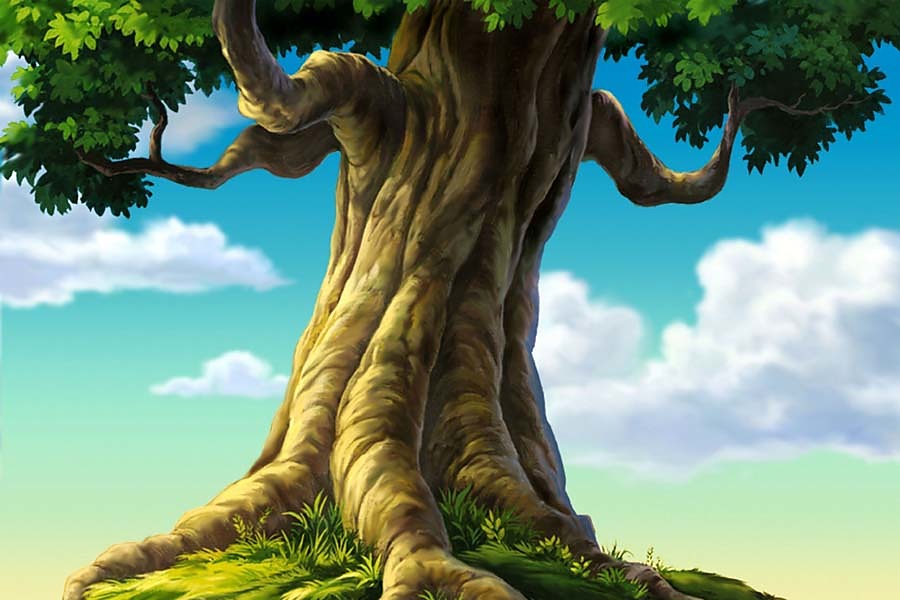 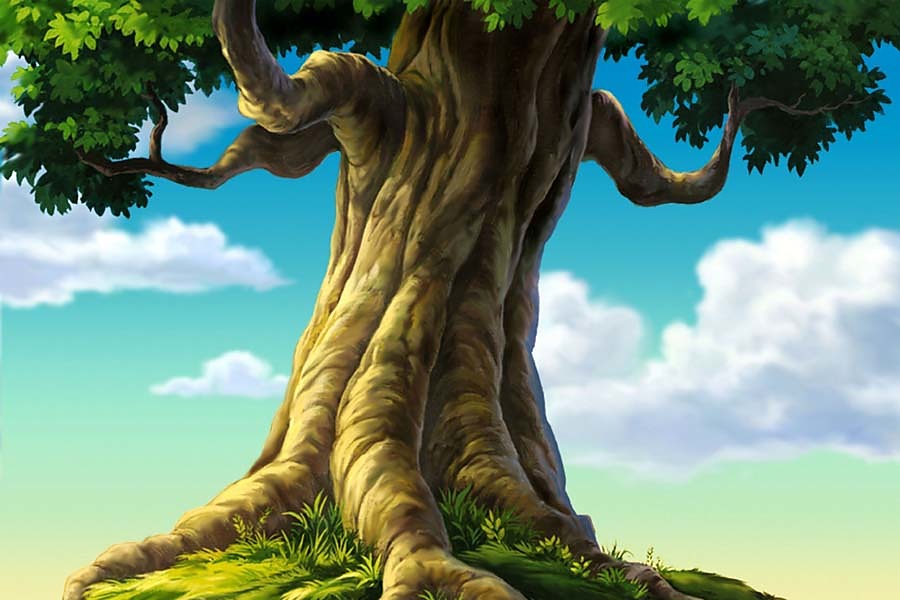 KARIÉRNÍ KOTVY
test (40 otázek, spíše SŠ)                                      https://karierni-kotva.cz/
karierní kotvy = soubor osobních hodnot, norem, motivů, které vedou k nasměrování kariéry, posuzujeme význam jednotlivých kotev
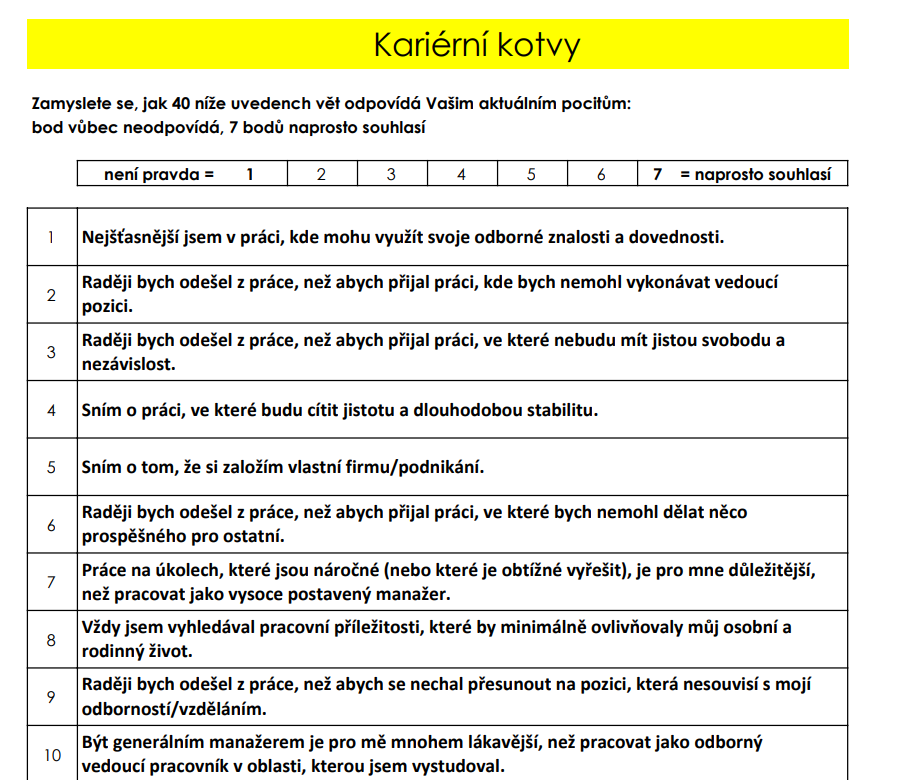 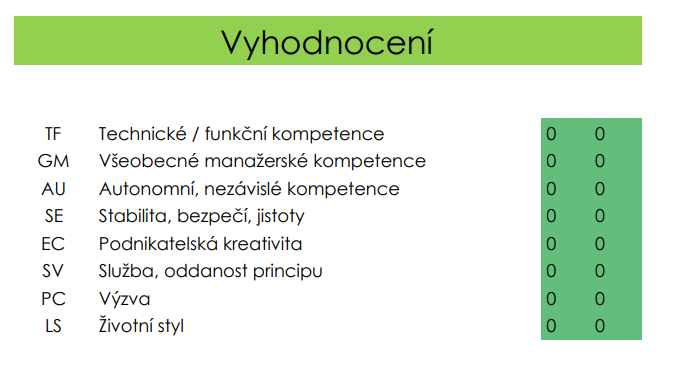 práce s hodnotami
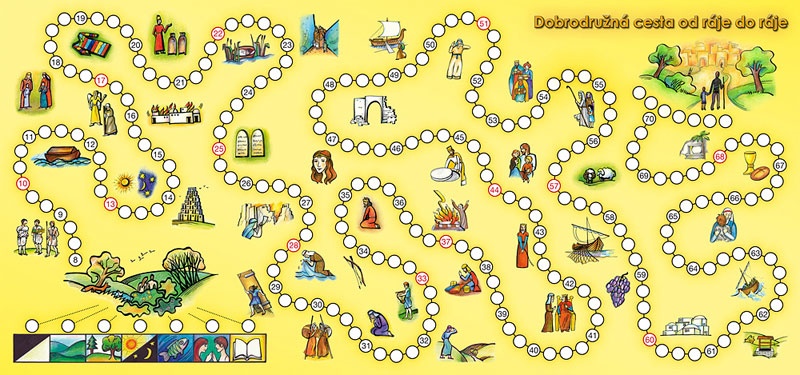 obecně např. Odyssea metodika
       (OSV –os.soc.výchova)
       cvičení Věci, kterých se dokážeme zbavit
       cvičení Balón

b) hodnoty vztahující se k práci – viz dražba

c) aktivita Pes nebo vlk
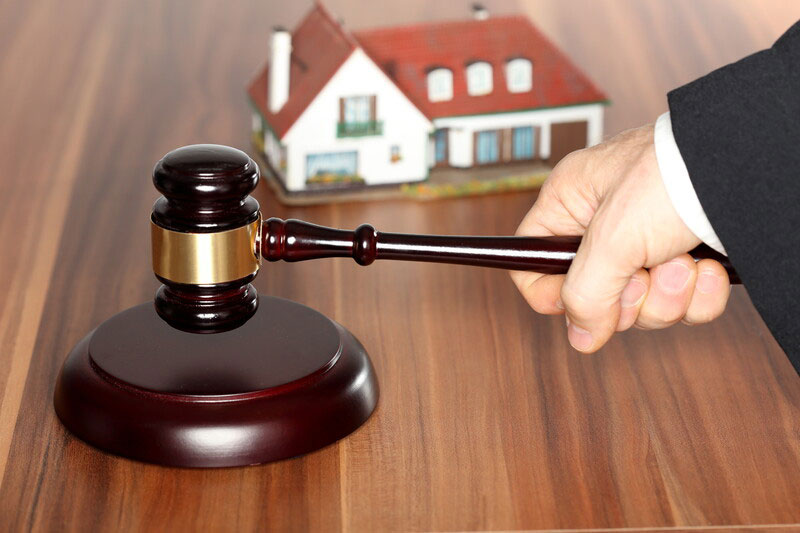 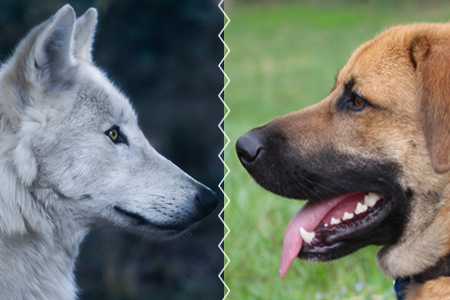 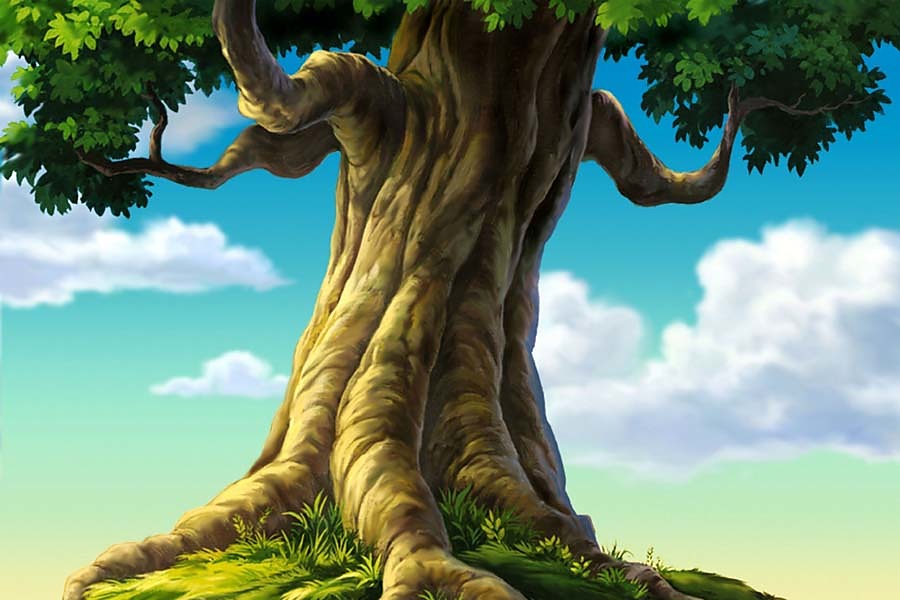 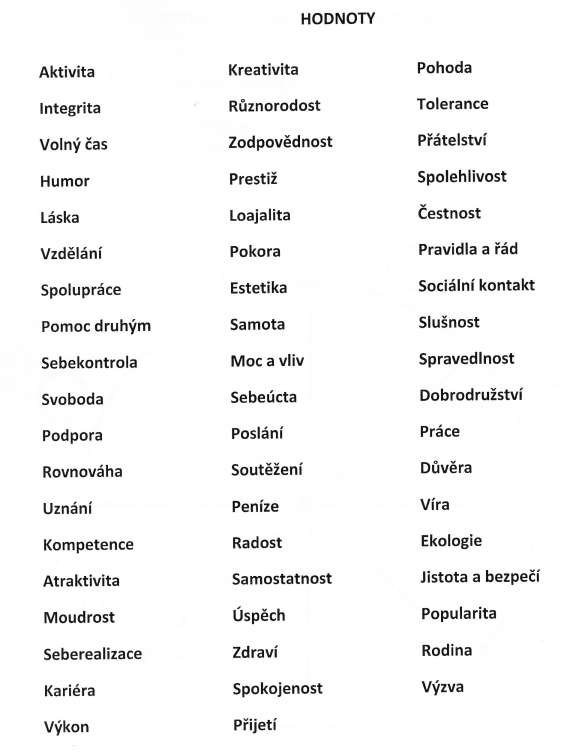 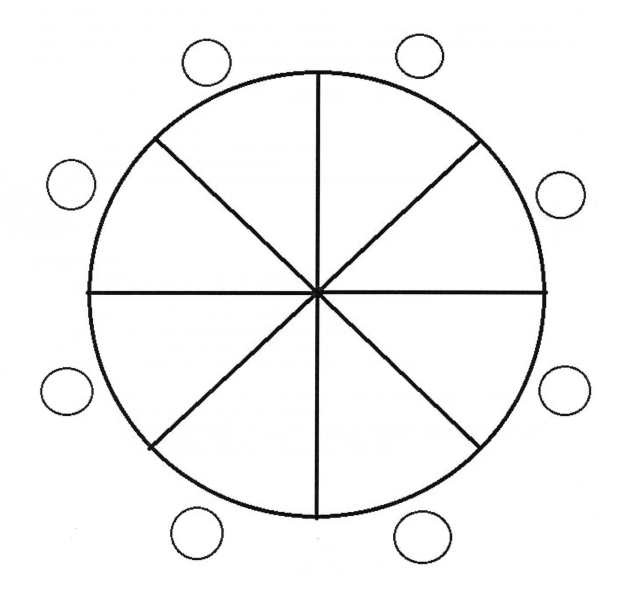 koláč hodnot
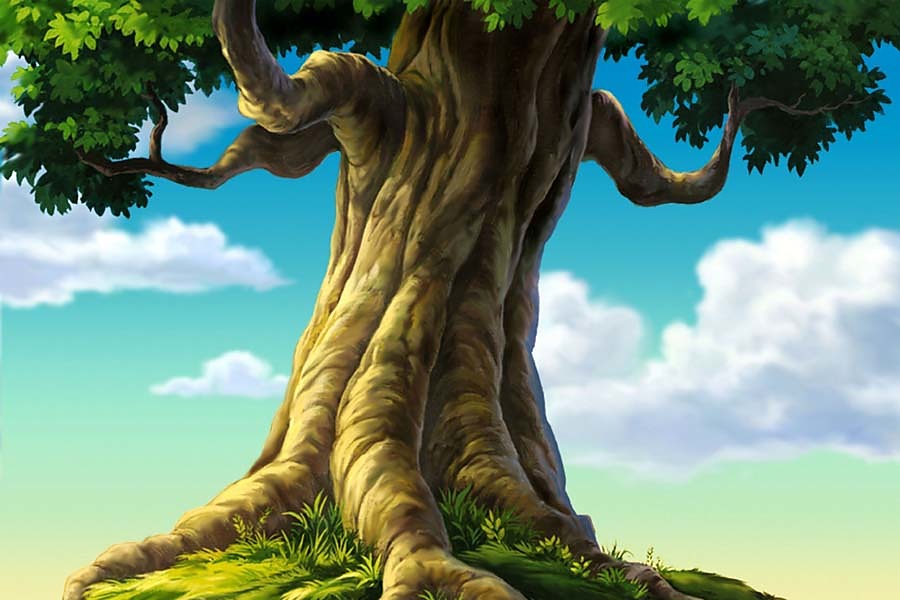 KORUNA A PLODY
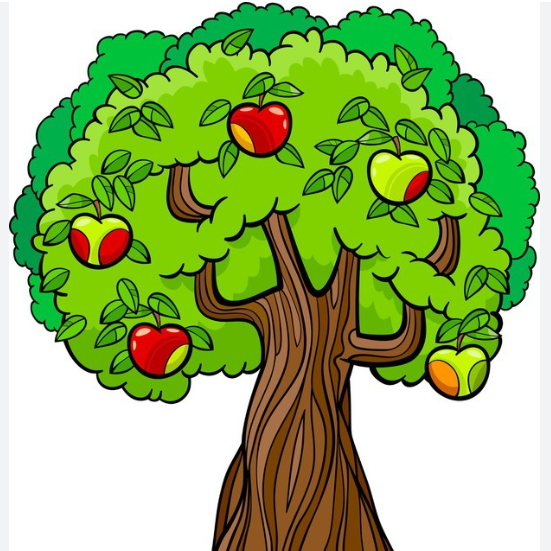 úspěchy
neúspěchy
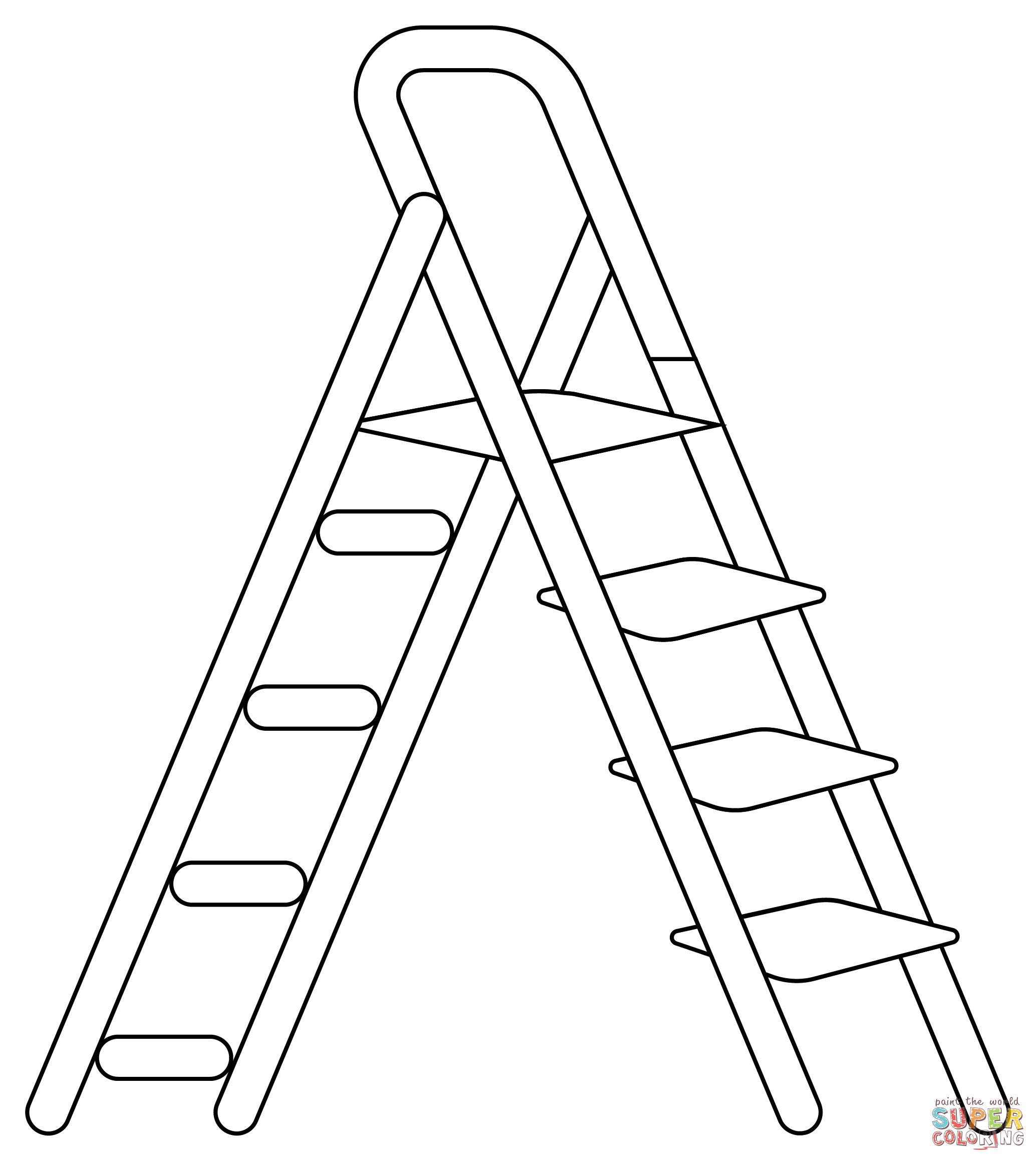 žebřík
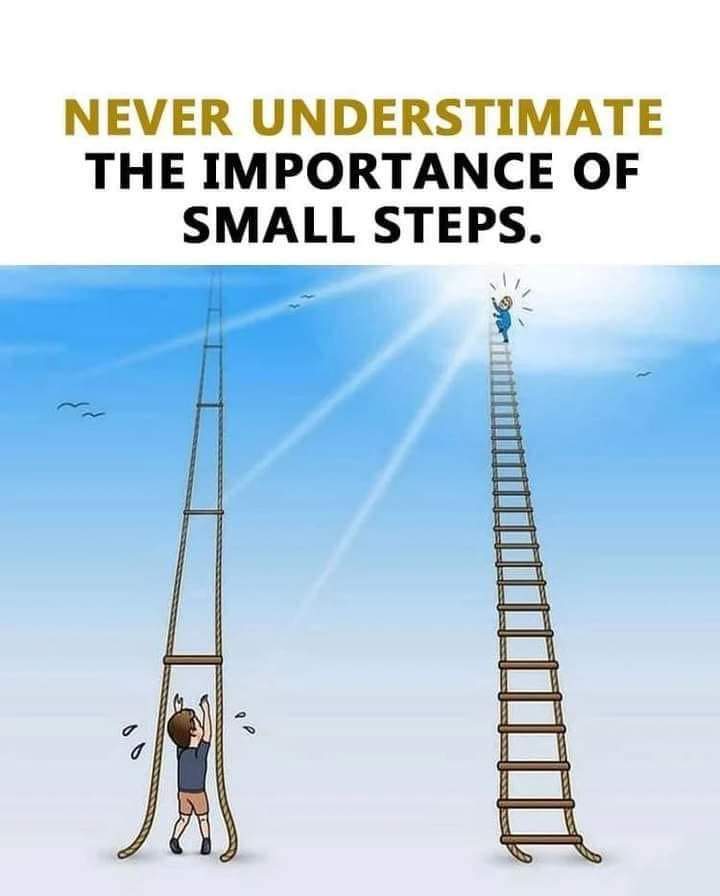 VISION BOARD – nástěnka snů
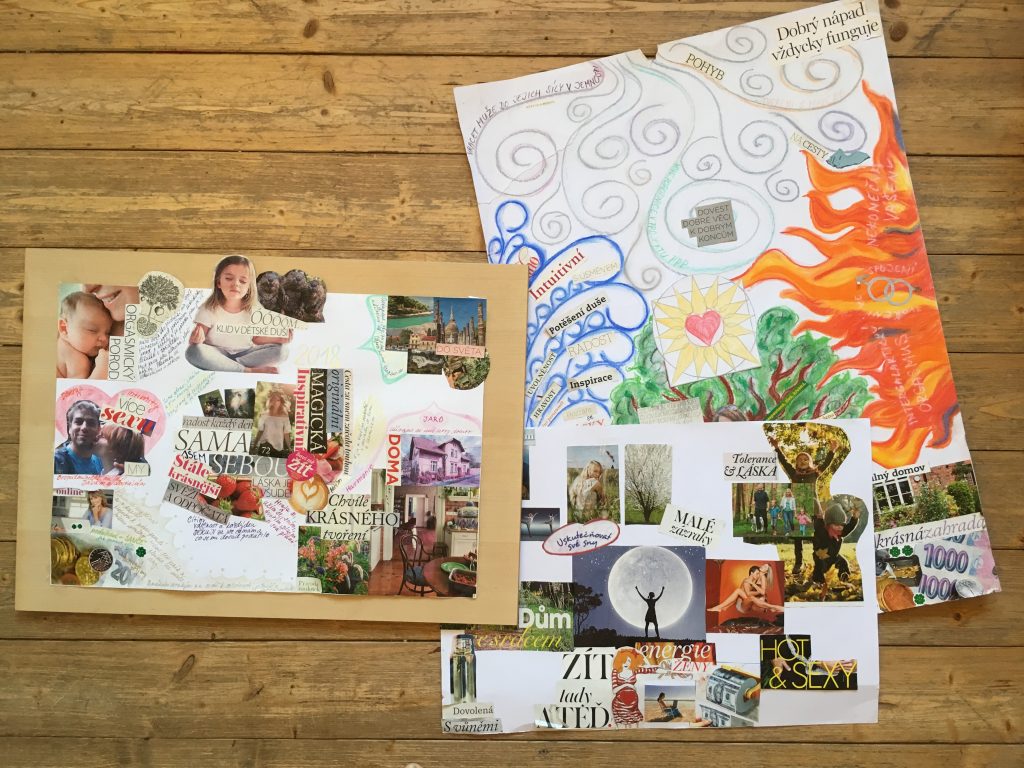 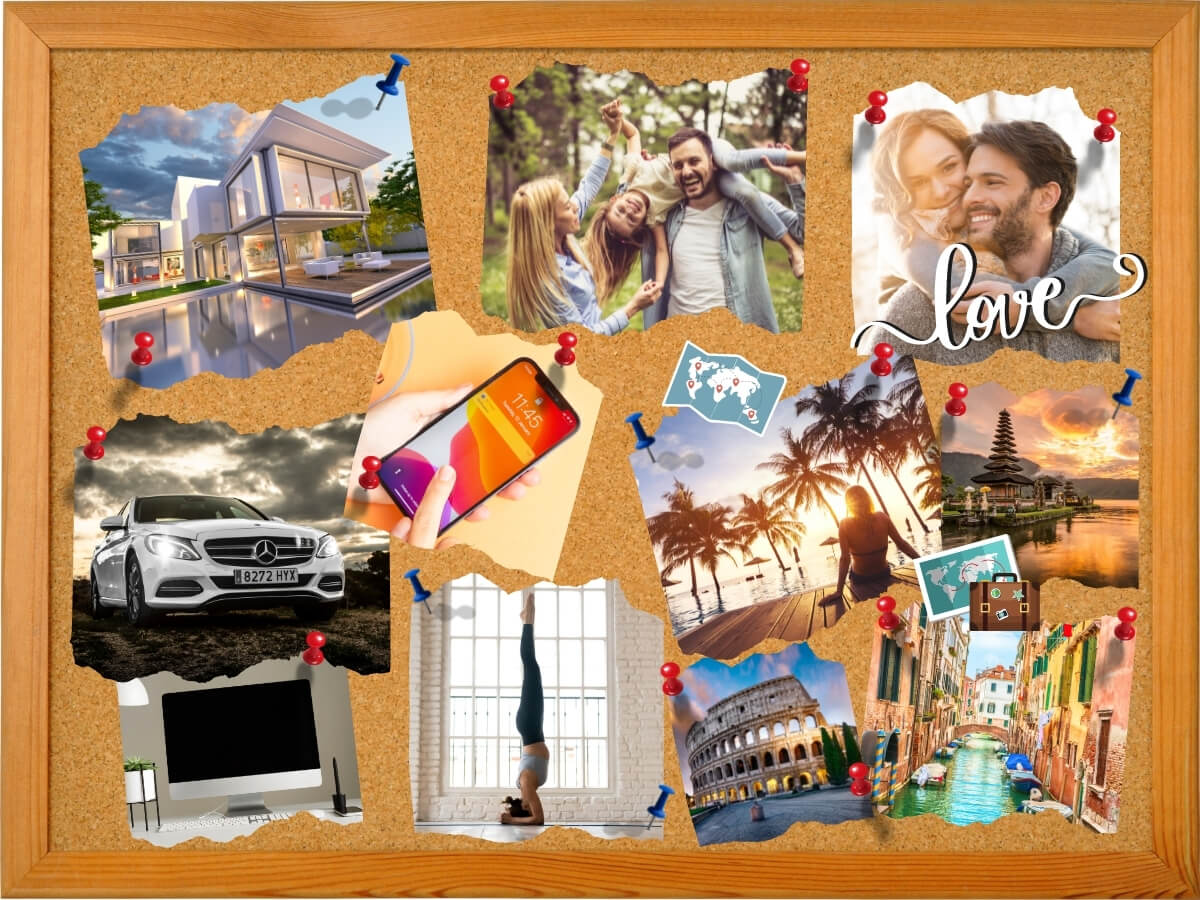 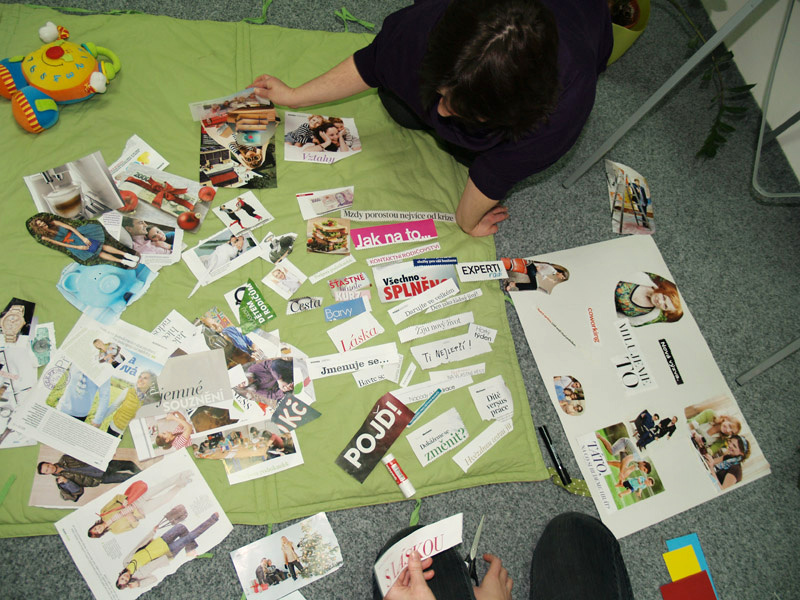 METODA ŠESTI KLOBOUKŮEdward De Bono
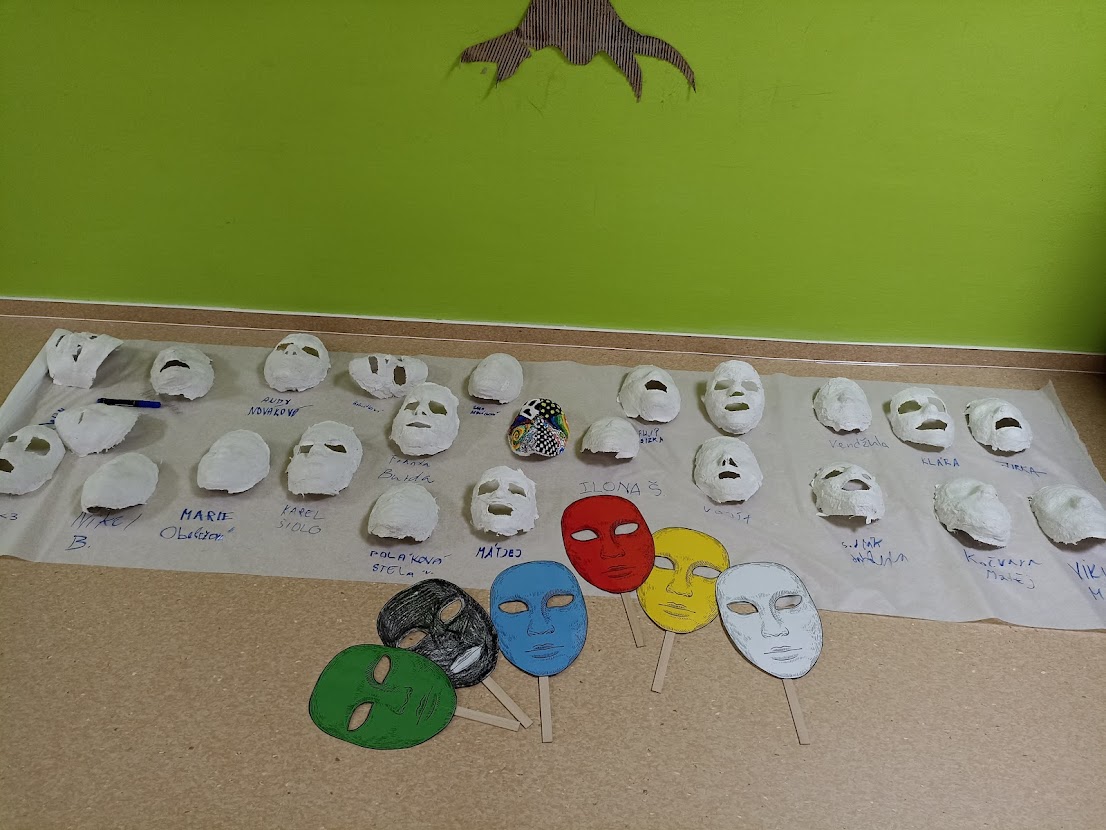 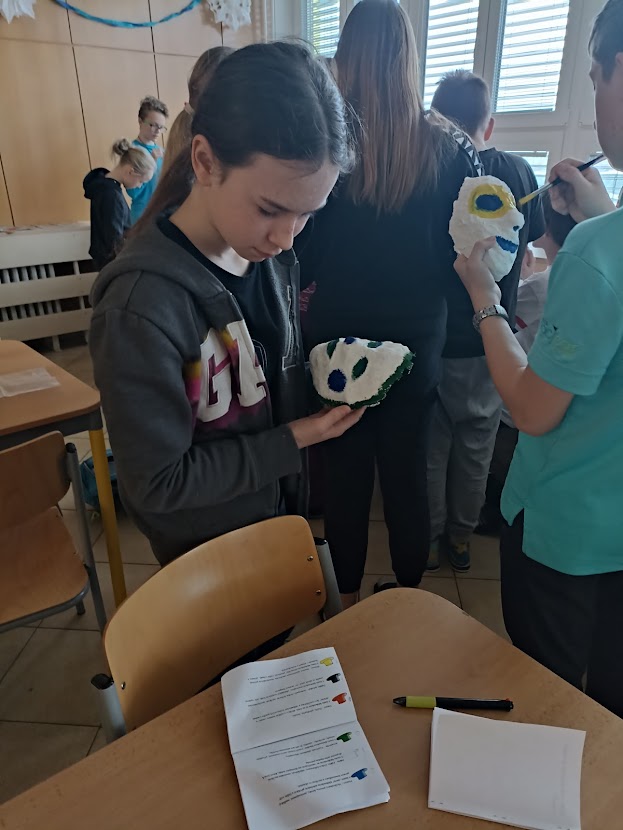 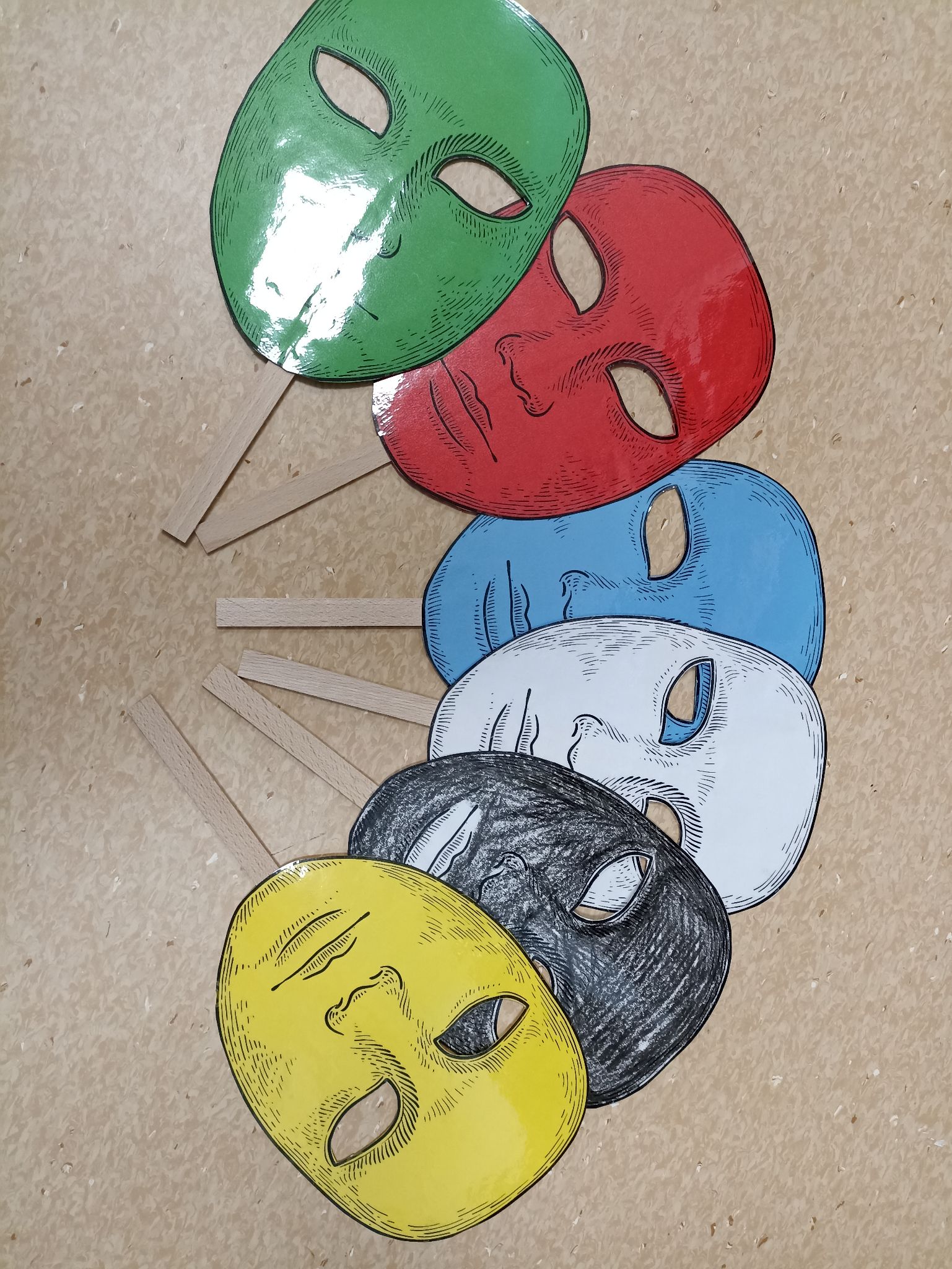 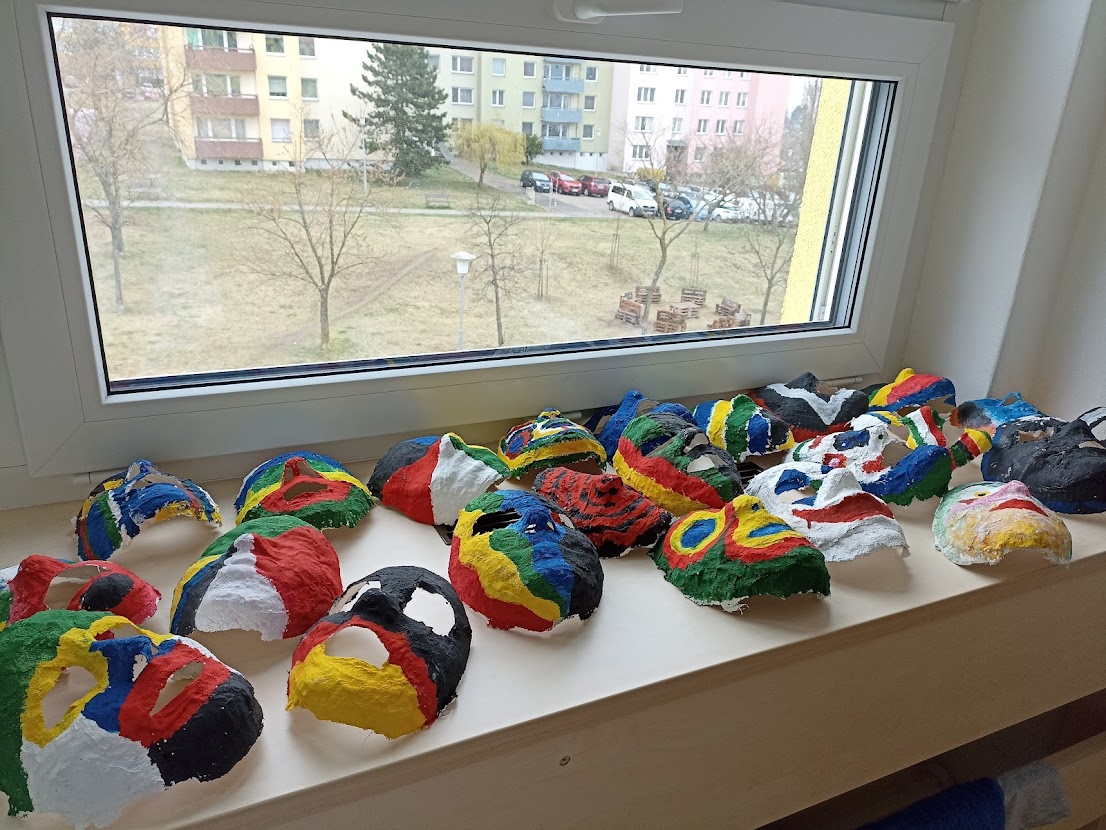 aktivity směřující k sebeprezentaci
nácvik pracovních pohovorů, profil na LinkedIn apod.
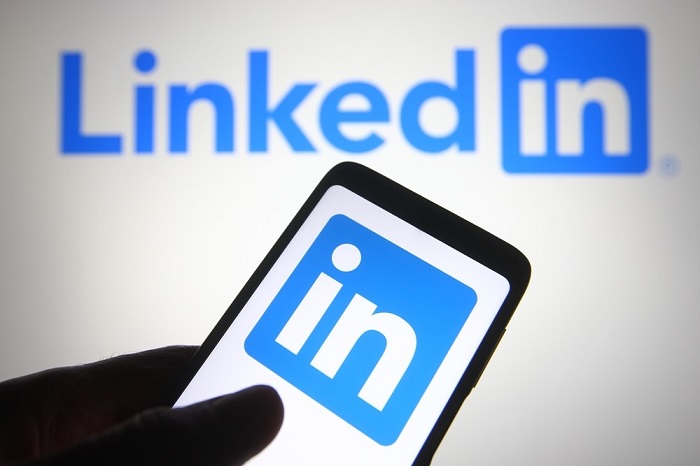 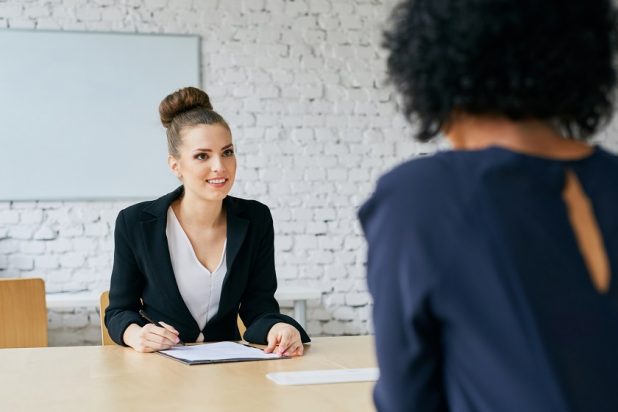 DĚKUJI ZA POZORNOST!